UTE – Cardinal Colombo - MILANOGiovedì, 10 ottobre 2024
Petronius Arbiter
«SATYRICON»

Il romanzo 
del I° sec. d. C. 
e la rivisitazione moderna e onirica di Federico Fellini.
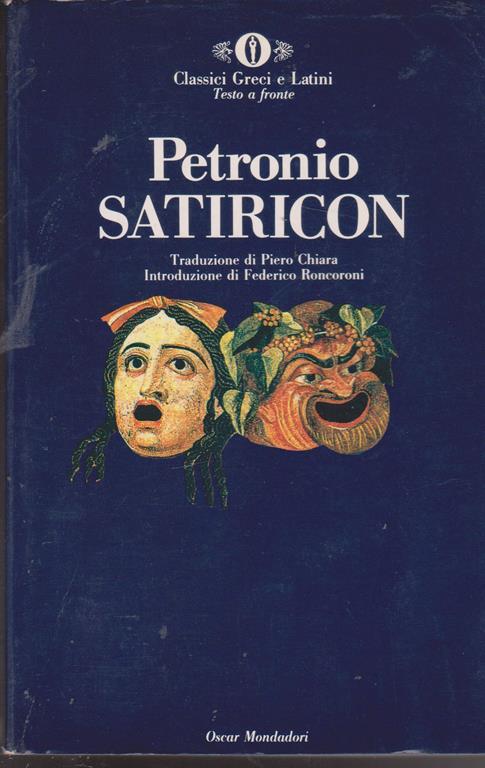 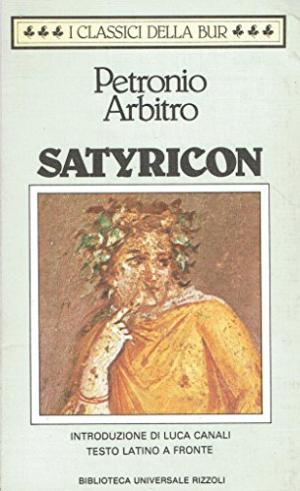 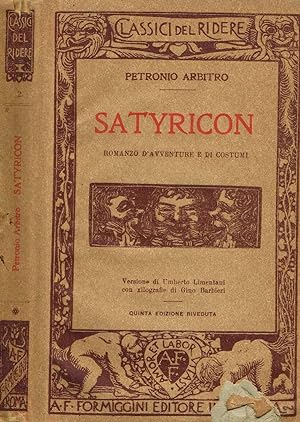 Il romanzo di Petronius Arbiter, 1° secolo d. C.
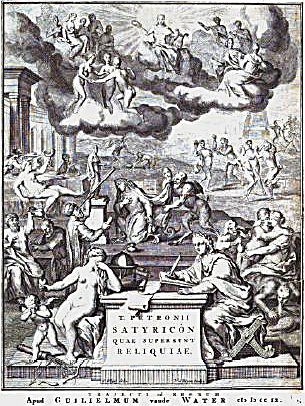 .Frontespizio di una edizione del Satyricon, datata 1709.
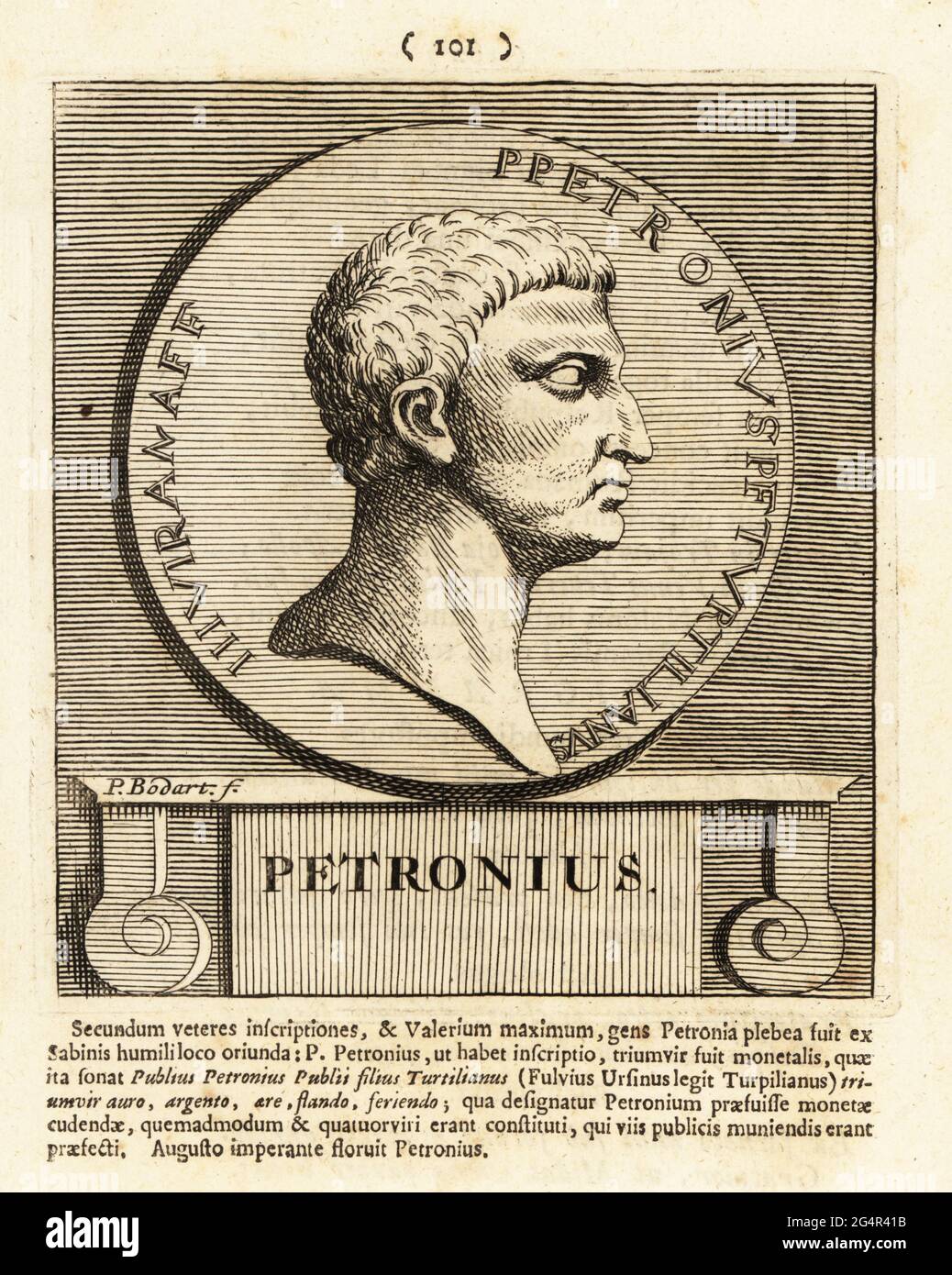 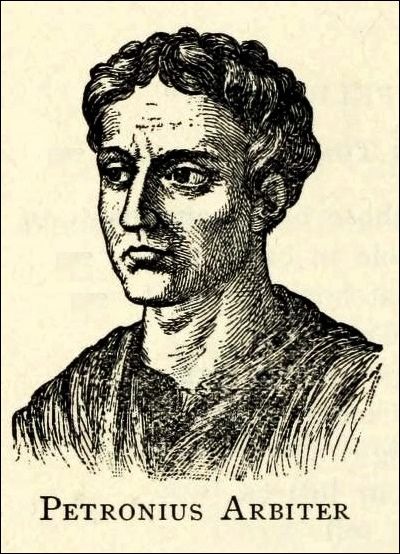 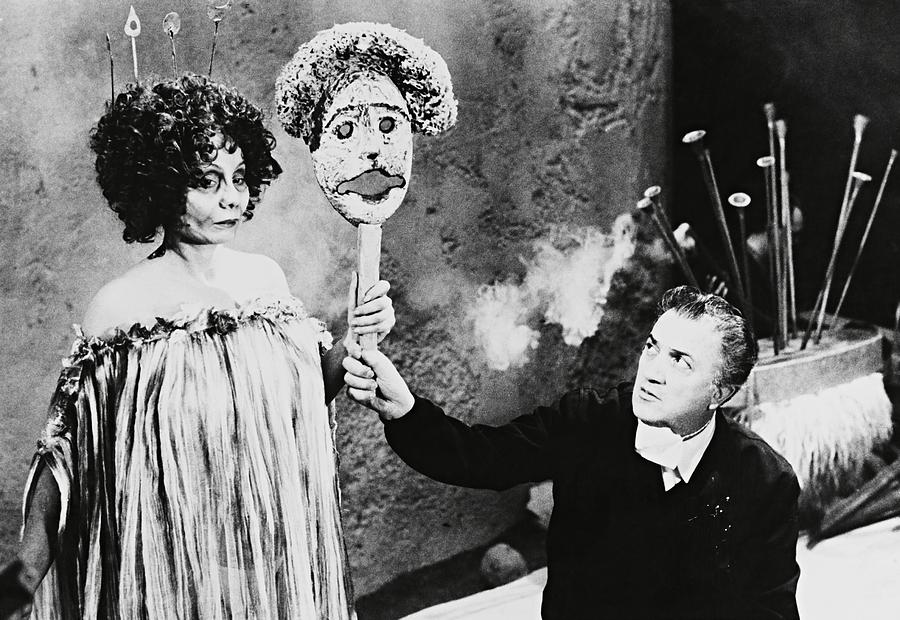 Il regista Federico Fellini mentre prepara una scena.
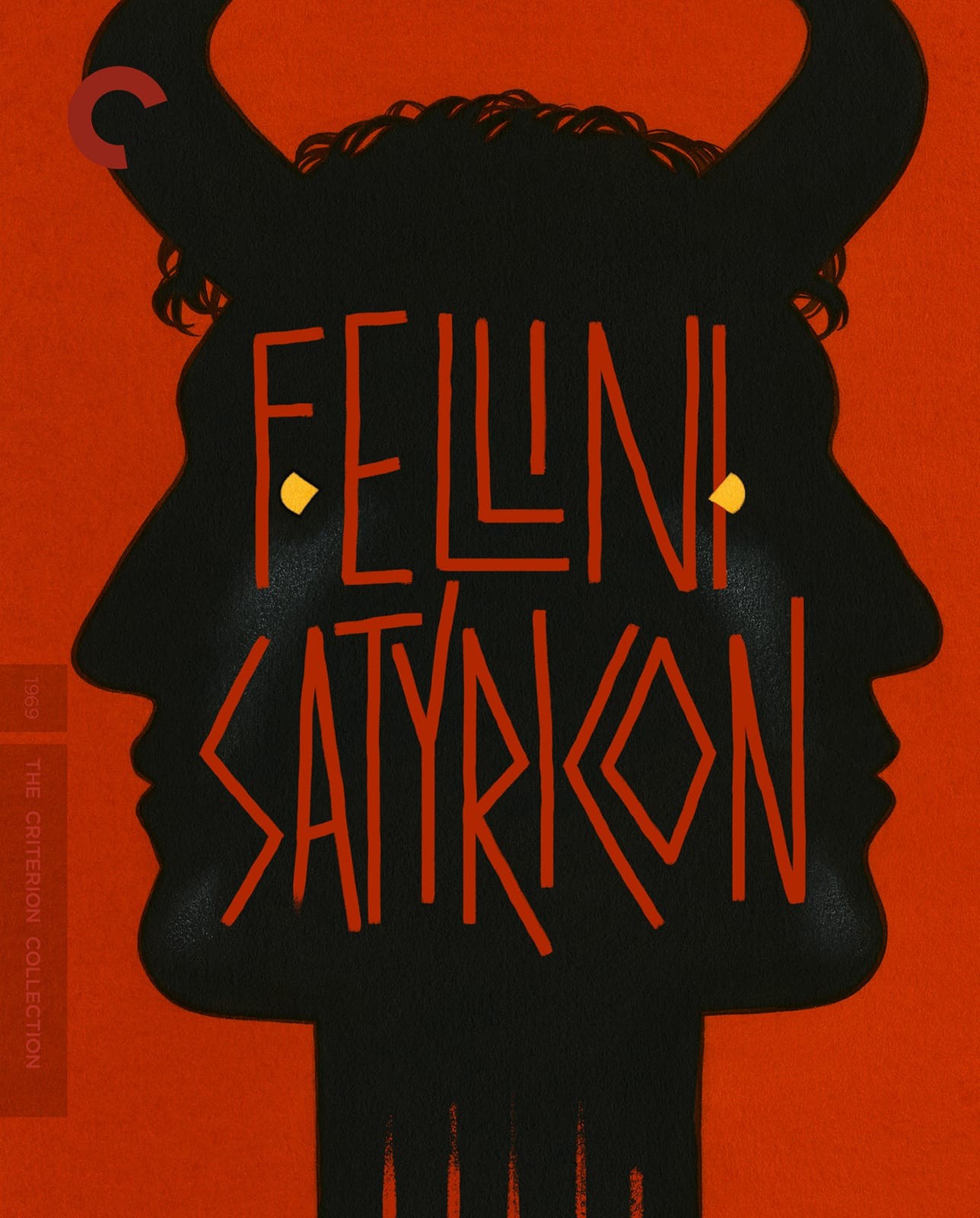 Anno 1969
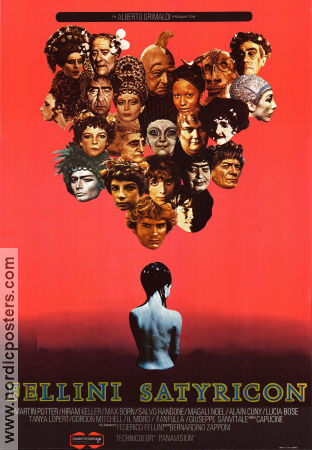 Anno 1969
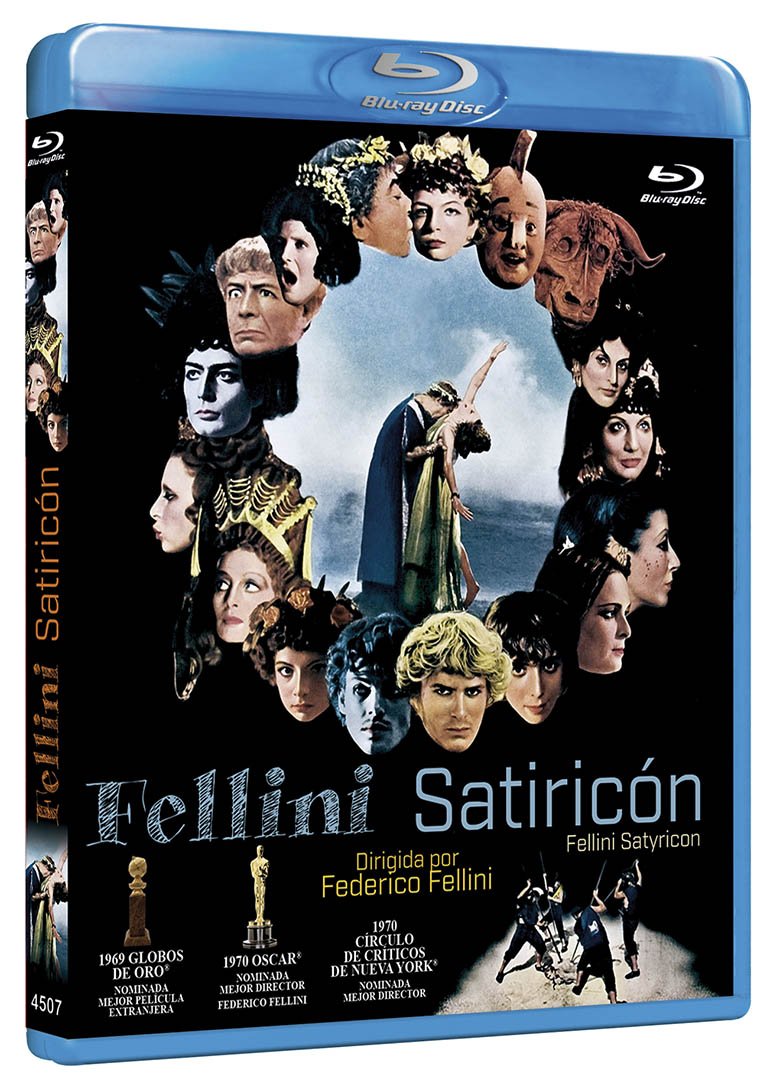 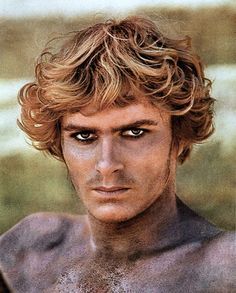 Il protagonista del romanzo, Encolpio, nel film l’attore inglese Martin Potter, giovane studente di retorica colto, sfaccendato e "mitomane».
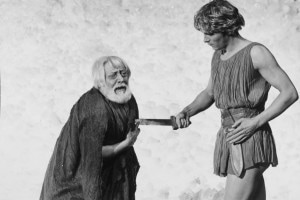 Encolpio colpisce a morte un vecchio.
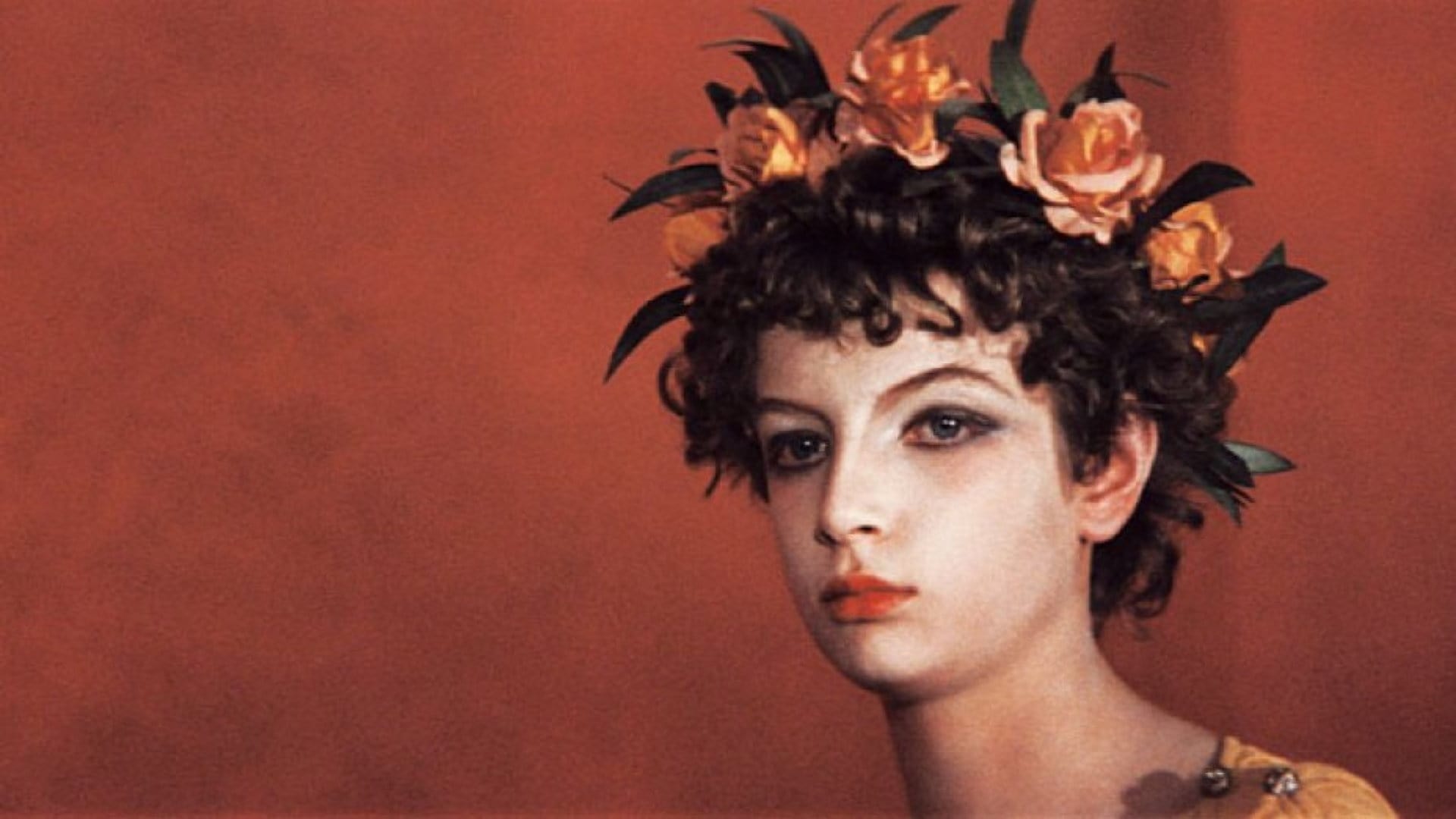 Gitone, l’efebico servo di Encolpio, l’attore Max Born.
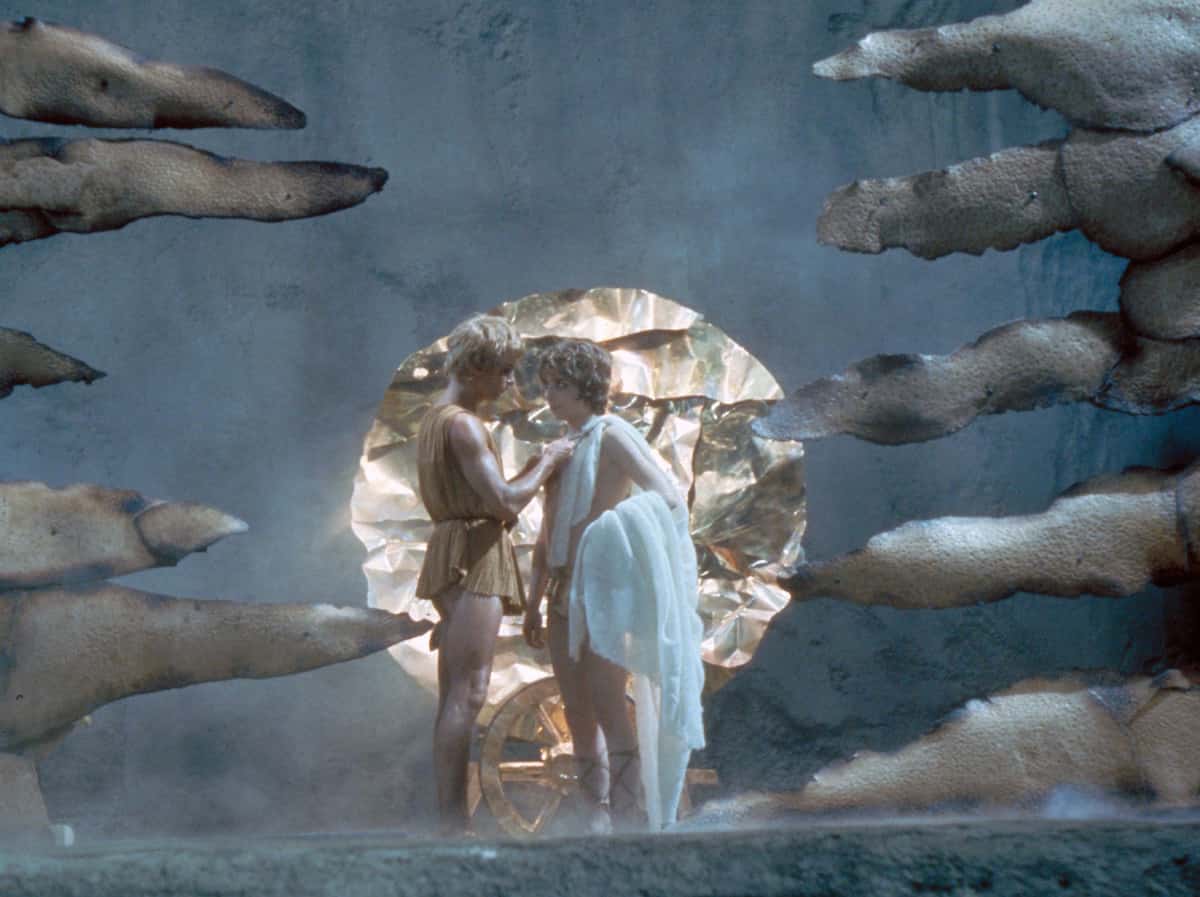 Encolpio e Gitone in una scena surreale del film di Fellini.
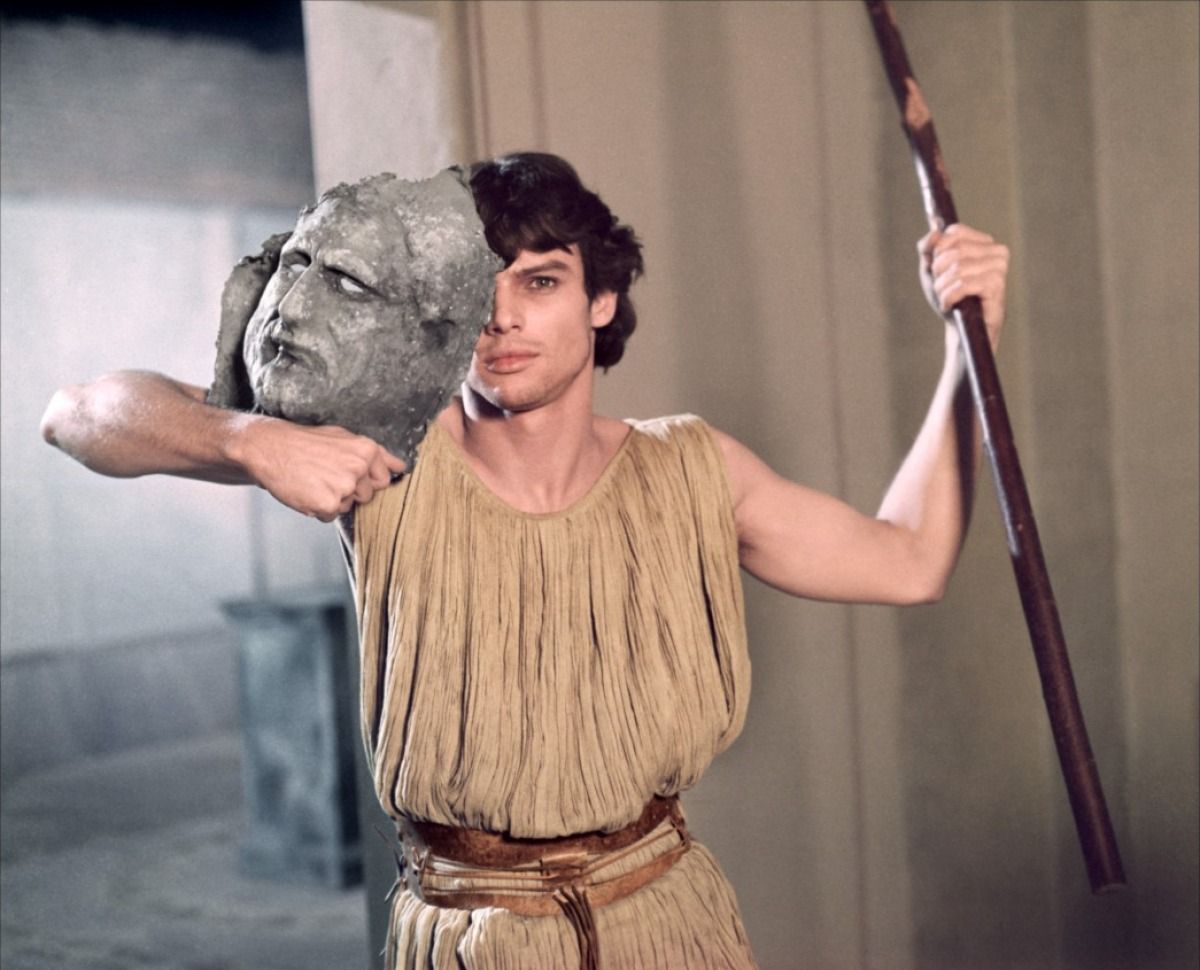 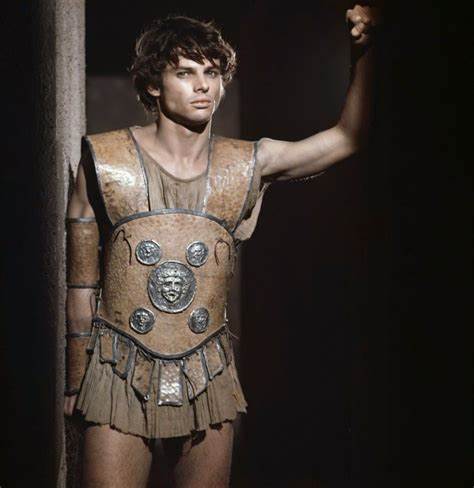 Ascilto, l’attore Kiram Keller, l’amico-nemico di Encolpioin due diverse immagini del film.
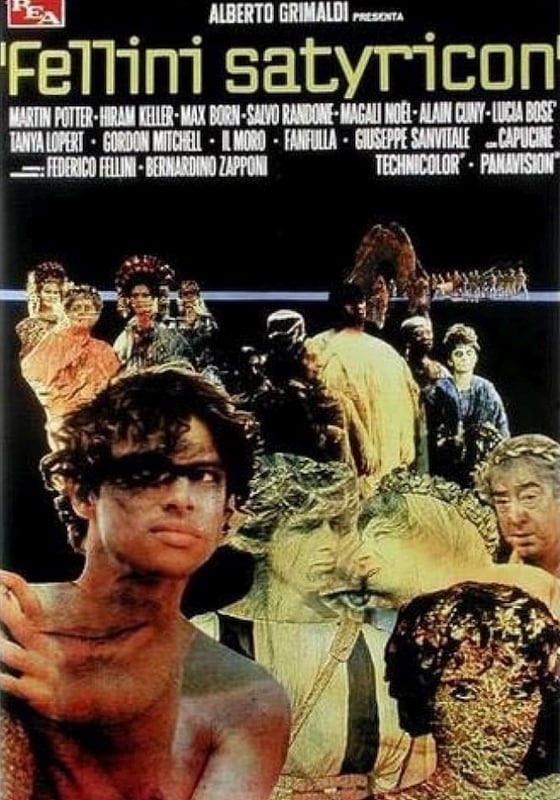 Ascilto sulla Locandina con gli alti personaggi.
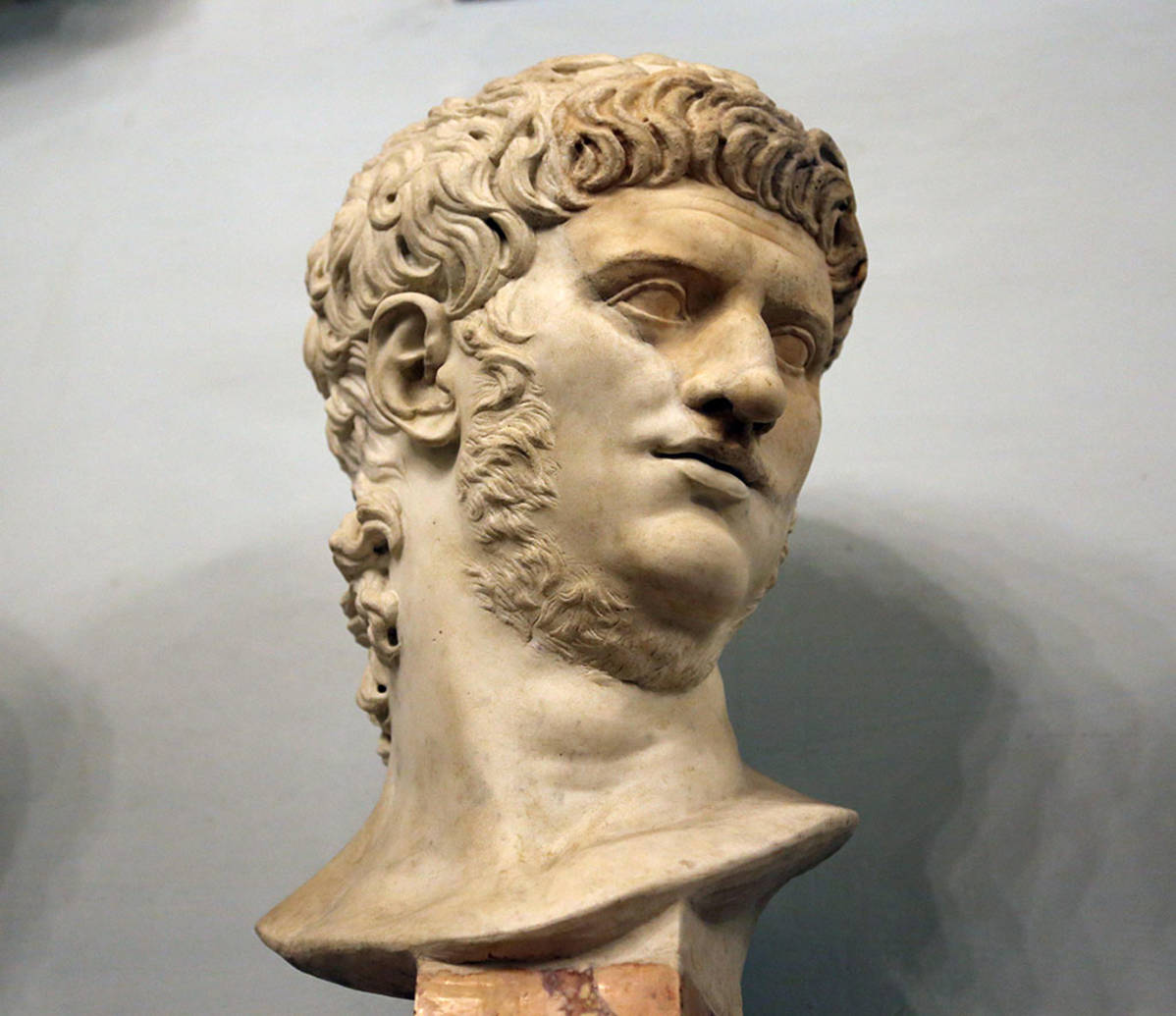 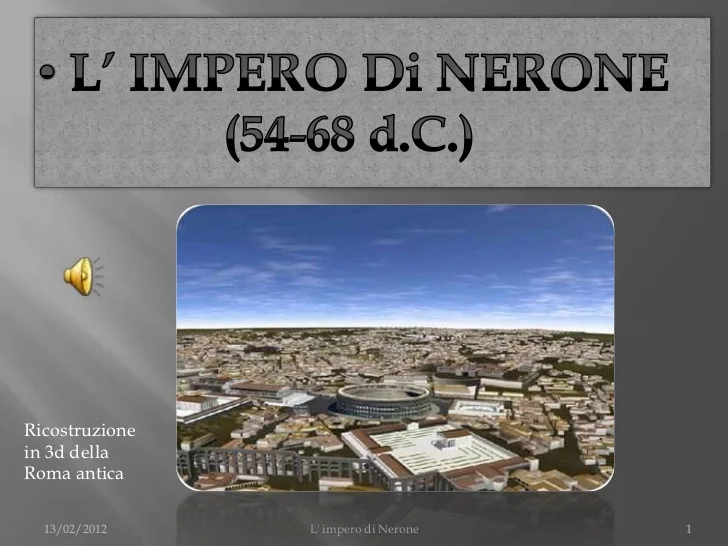 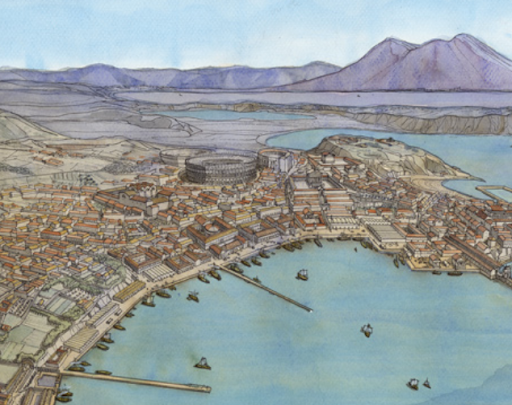 Una carta della Neapolis romana.
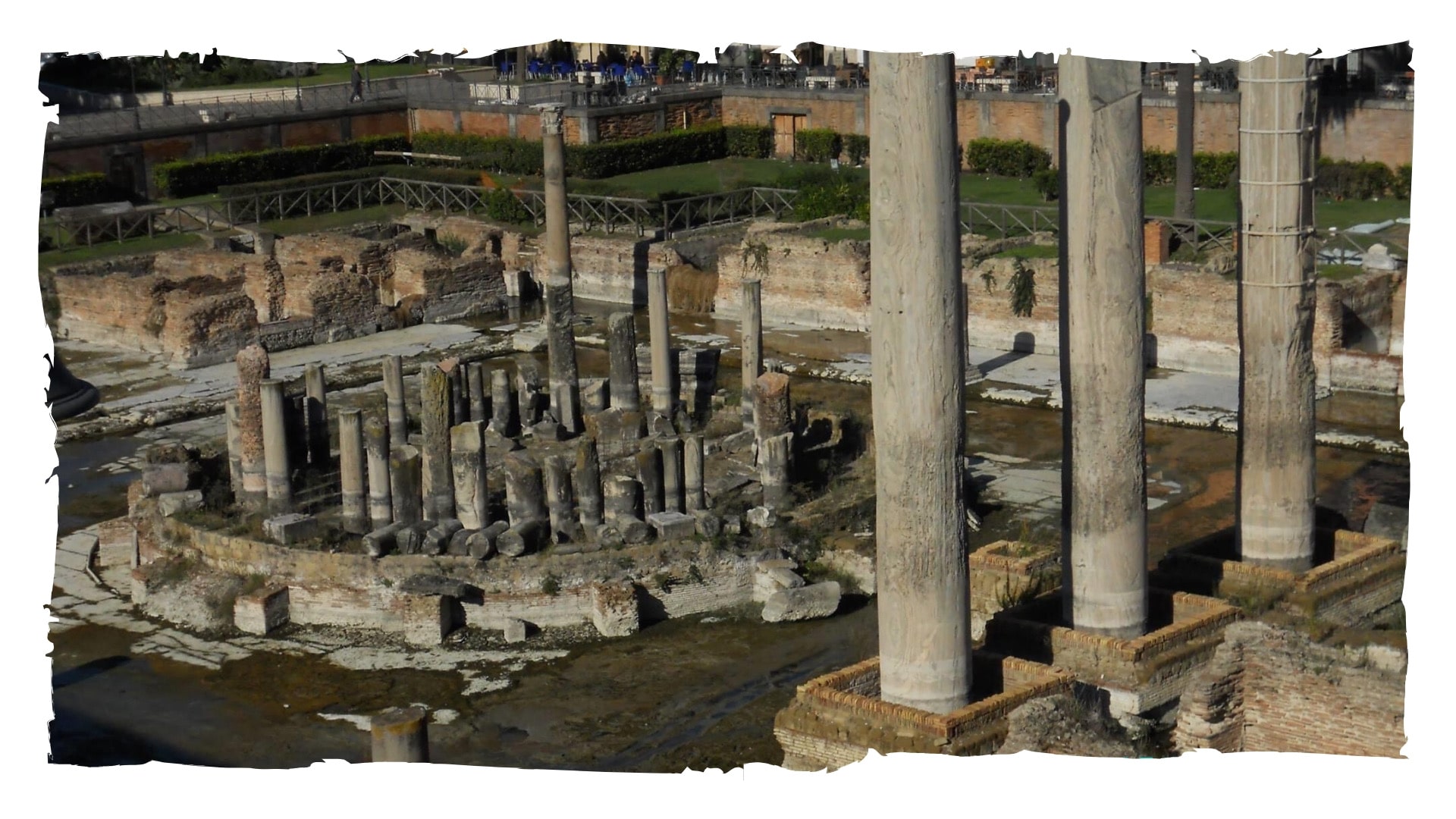 Pozzuoli. Resti romani.
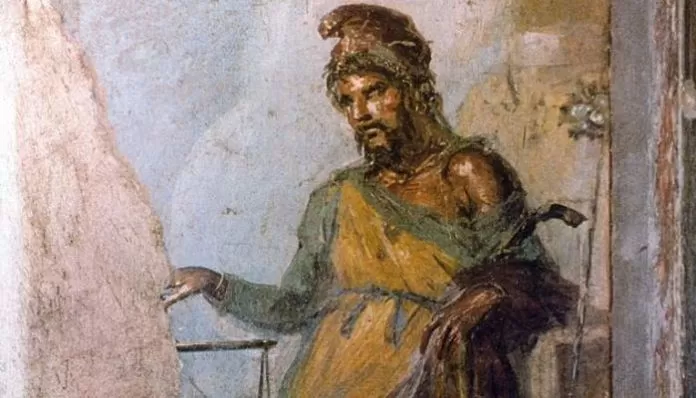 Priapo, il dio mitologico greco, responsabile dei fallimenti amorosi di Encolpio..
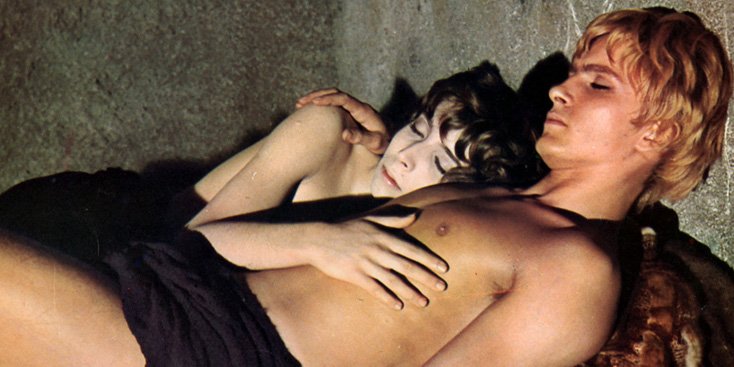 Encolpio in una scena amorosa.
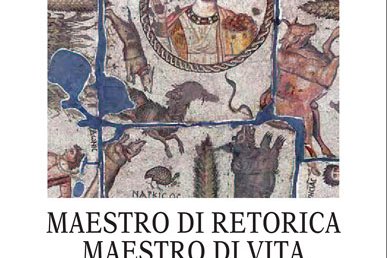 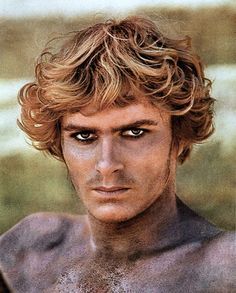 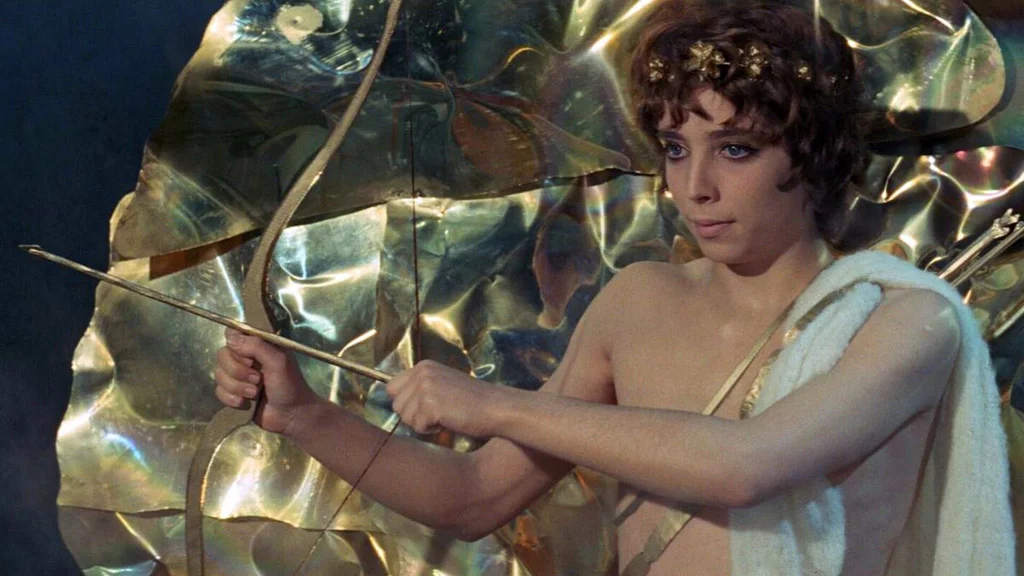 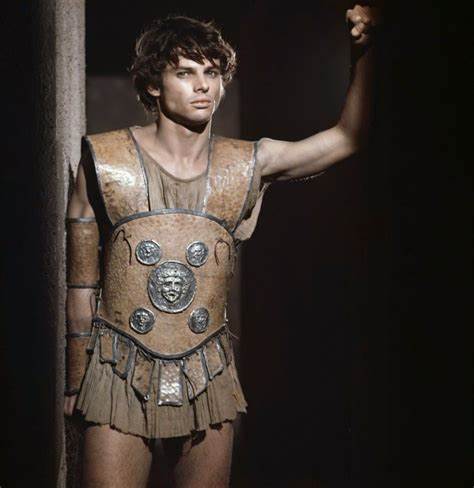 Ascilto, l’attore americano, Hiram Keller.                                Gitone, l’attore Max Born.
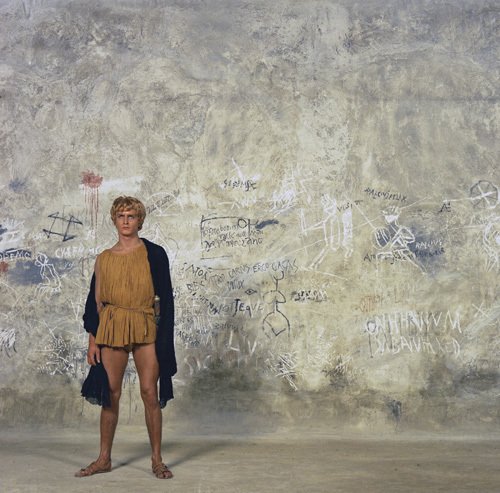 …in giro per i bassifondidella città.
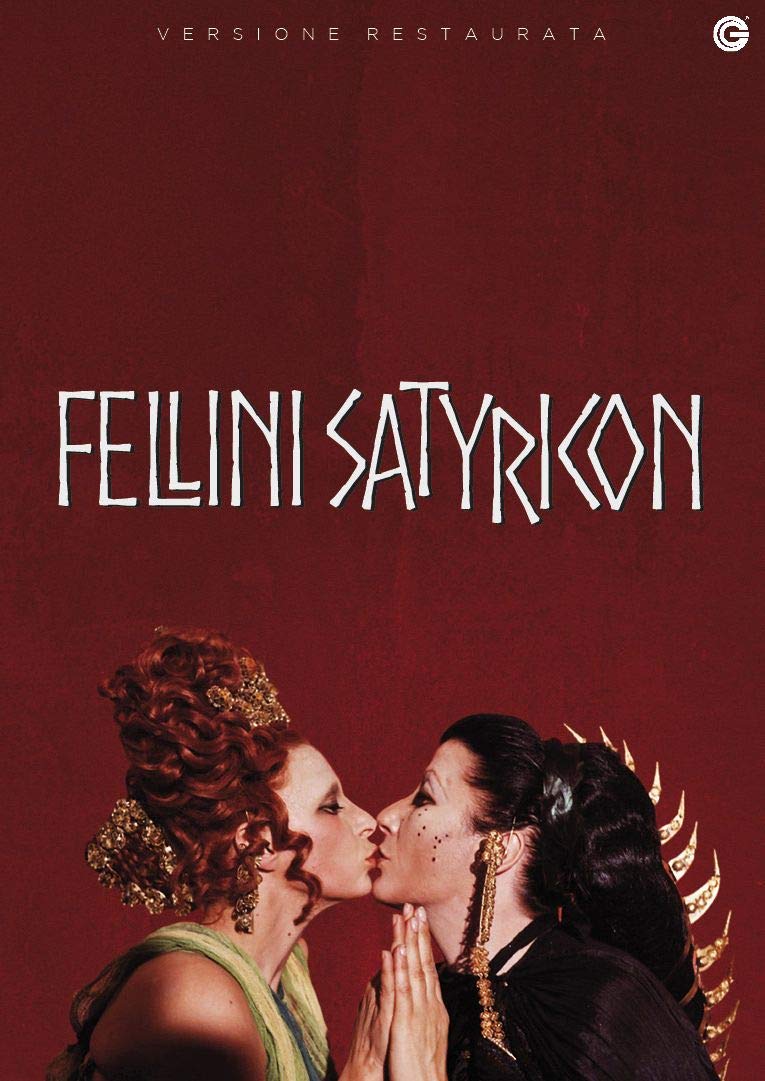 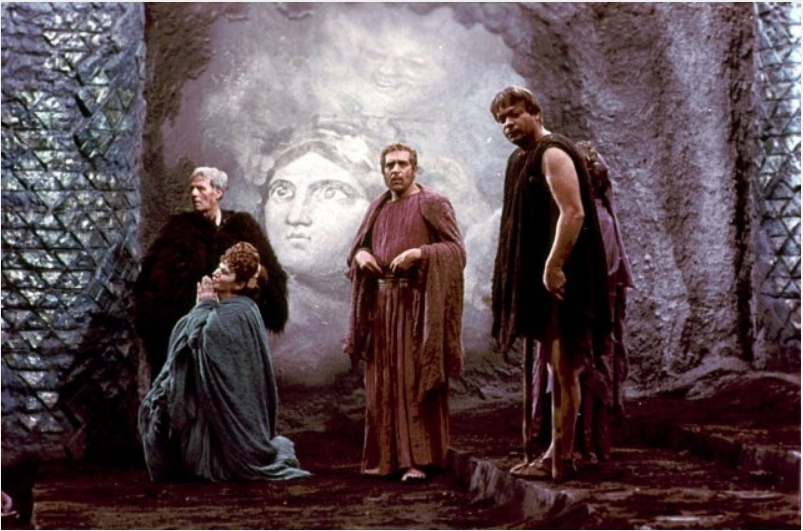 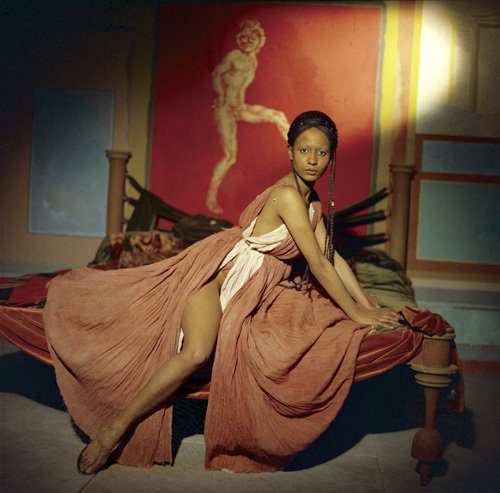 La sacerdotessa di Priapo, Quartilla.
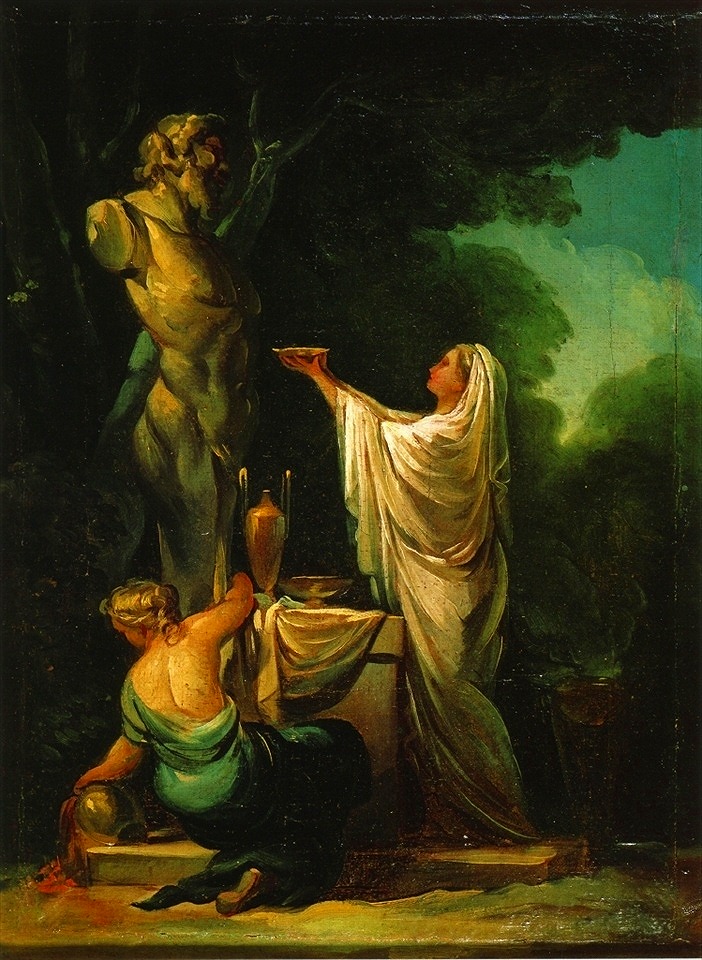 Francisco Goya. Sacrificio al dio Priapo. Olio su tela, 33x24 cm, 1771,Collezione privata.
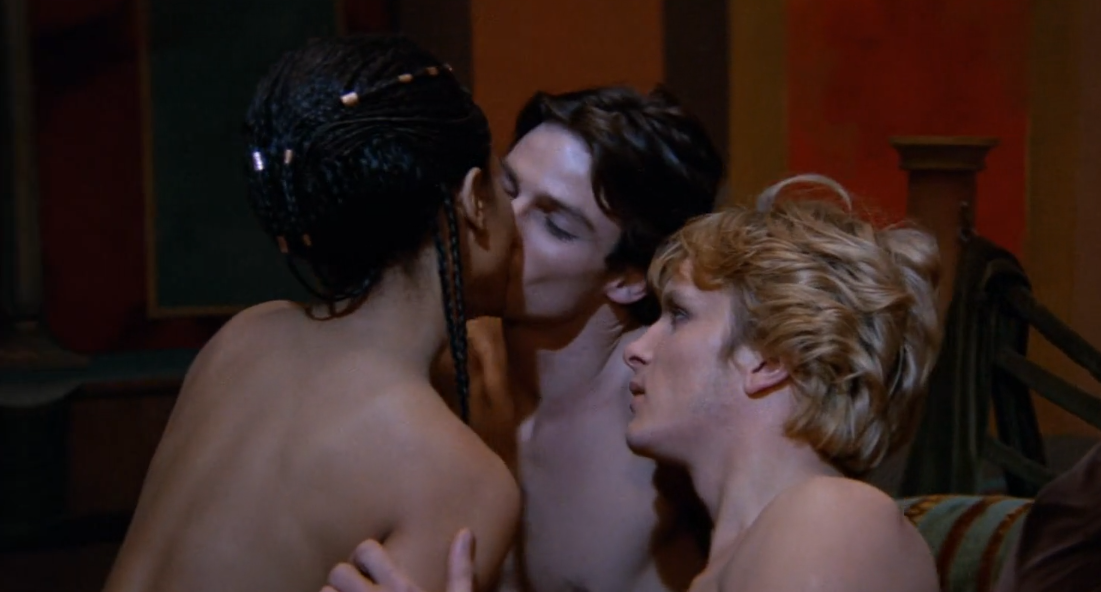 Encolpio e Ascilto in una scena amorosa a tre.
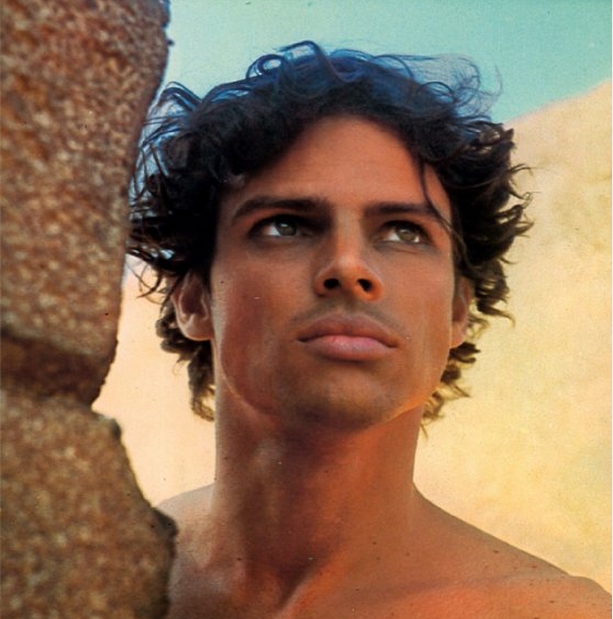 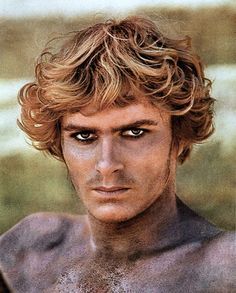 Ascilto                                                                                                  Encolpio
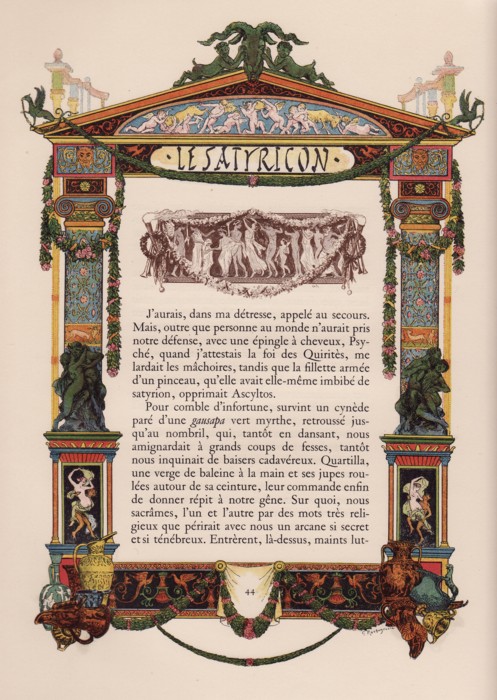 Una pagina del Satyricon disegnata e tradotta da Georges-Antoine Rochegrosse.
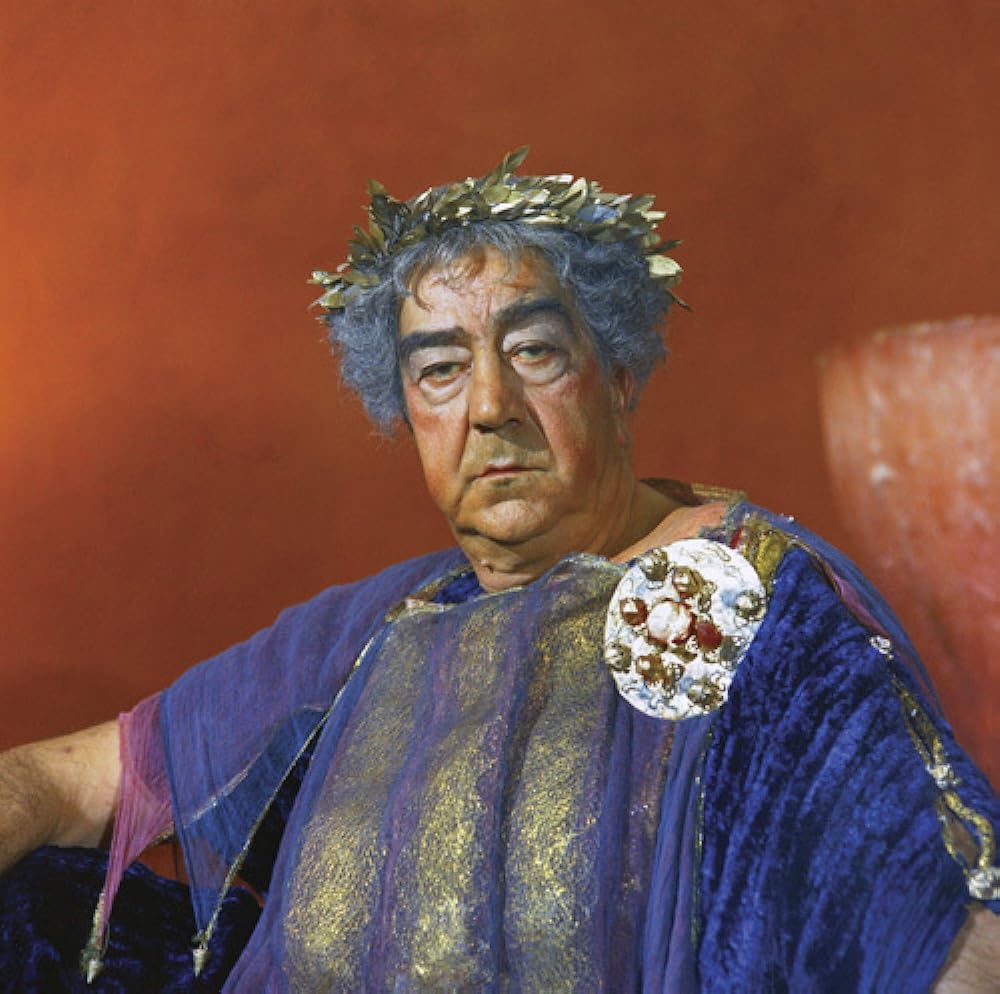 Trimalcione, nel film l’attore Mario Romagnoli, un liberto di origini asiatiche che ha accumulato un’immensa fortuna nel settore del commercio.
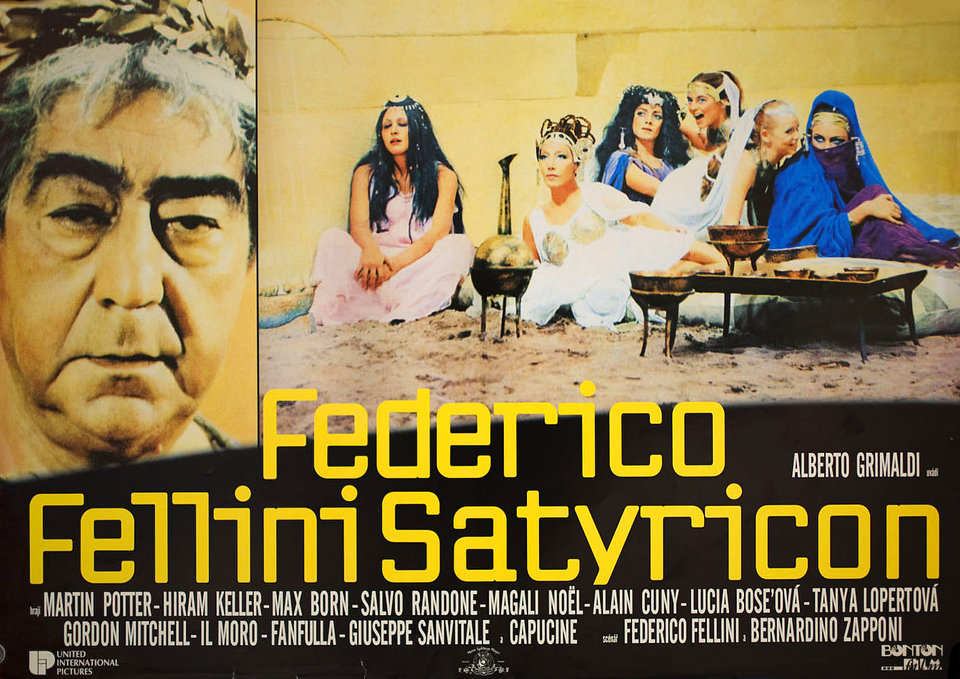 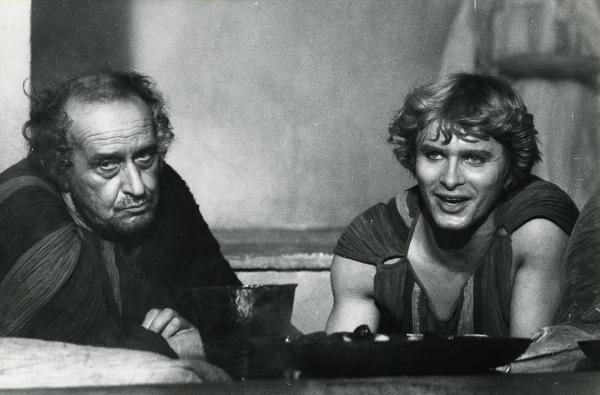 L’intellettuale poeta Eumolpo, l’attore Salvo Randone, con Encolpio.
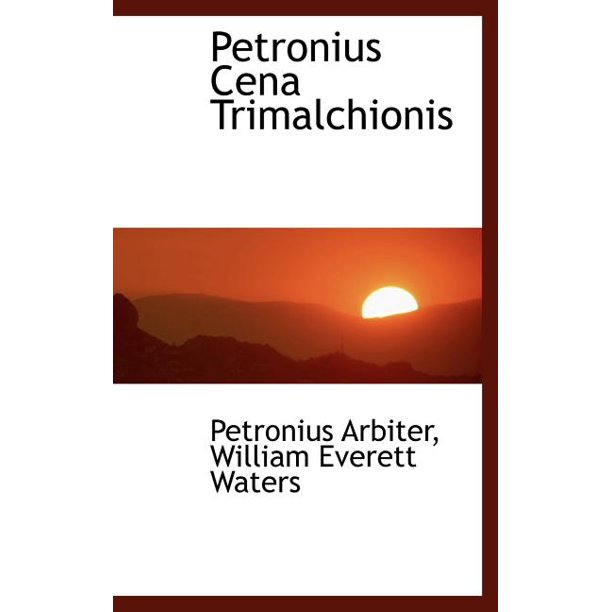 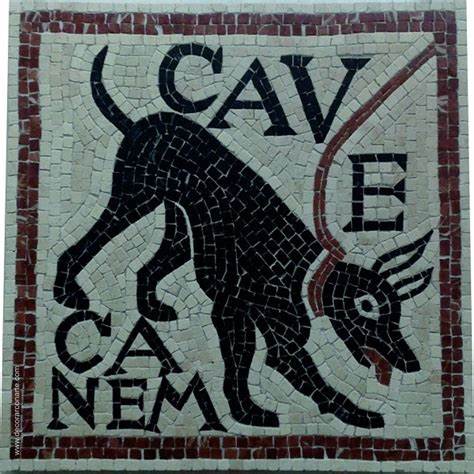 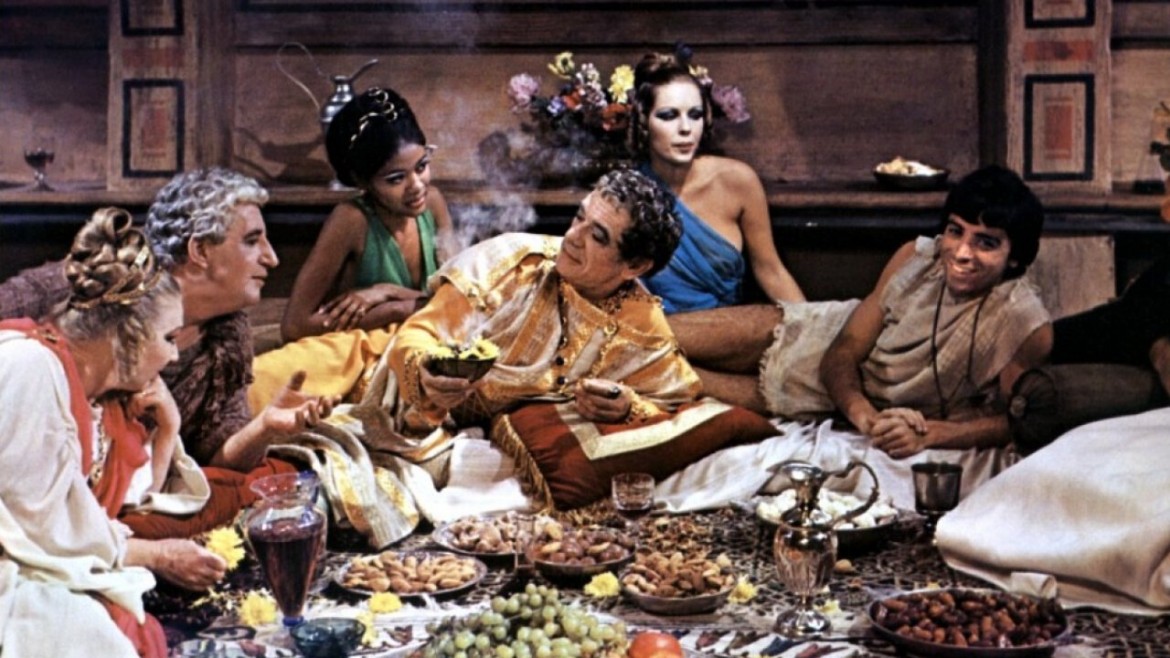 Commensali a tavola a cui viene servito ogni ben di dio.
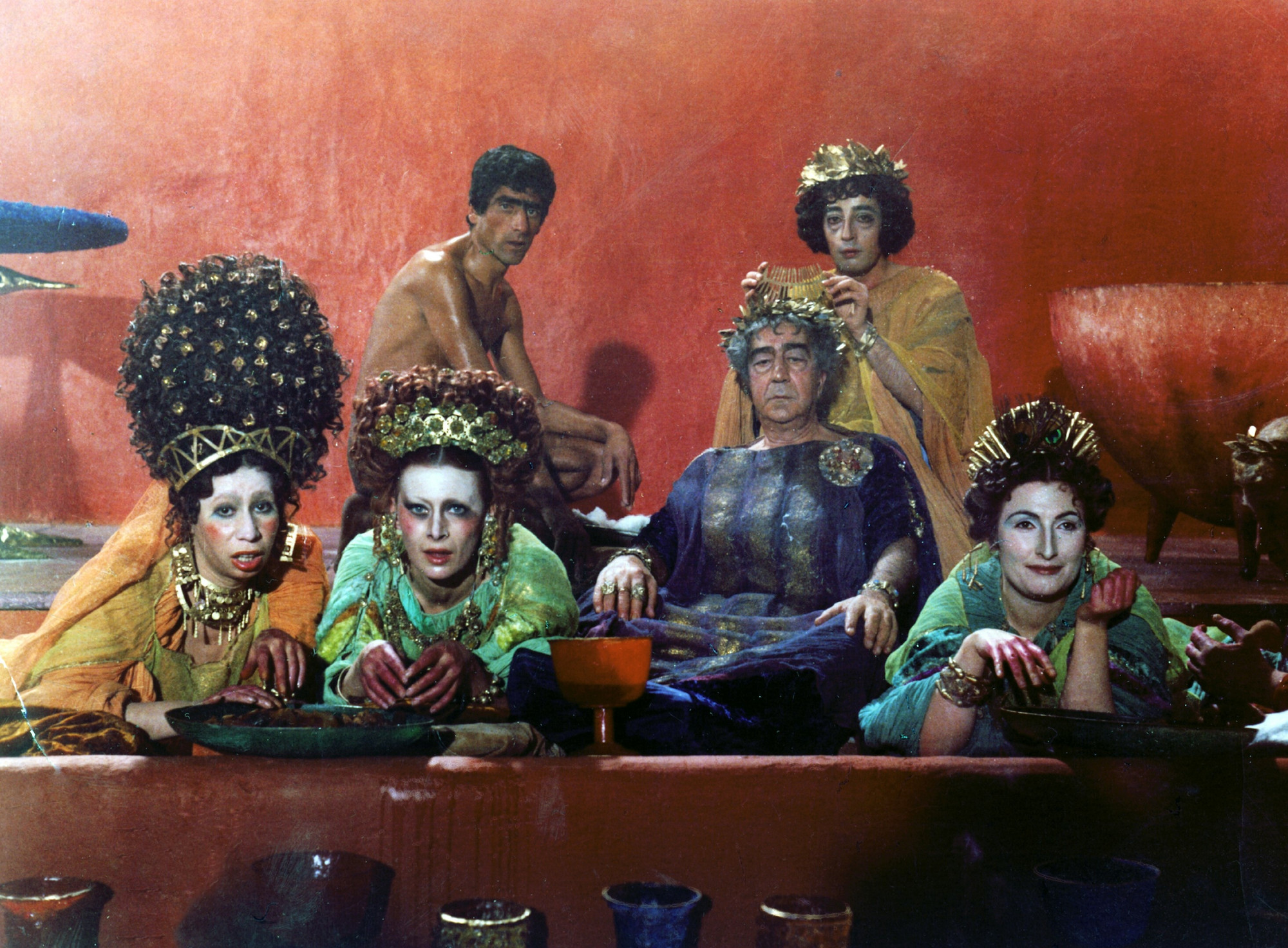 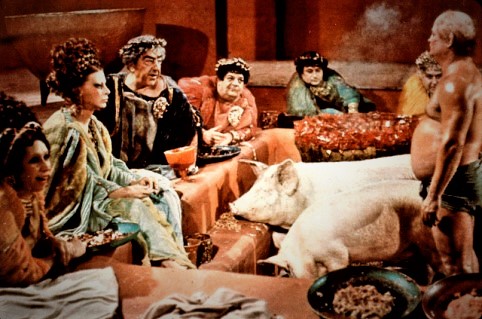 Maiali vivi davanti a commensali per la scelta di uno da arrostire.
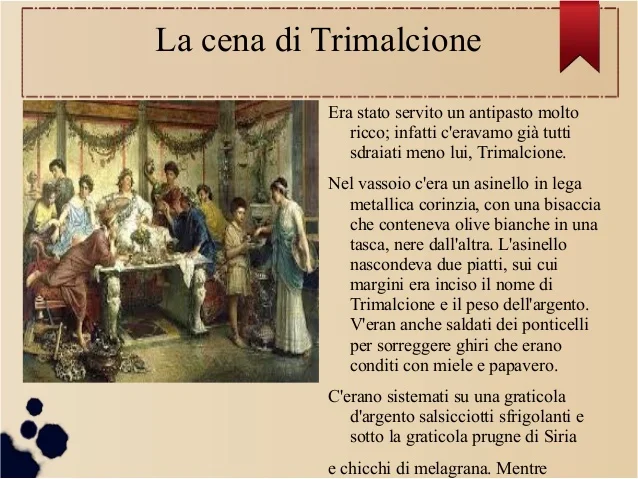 L’antipasto…
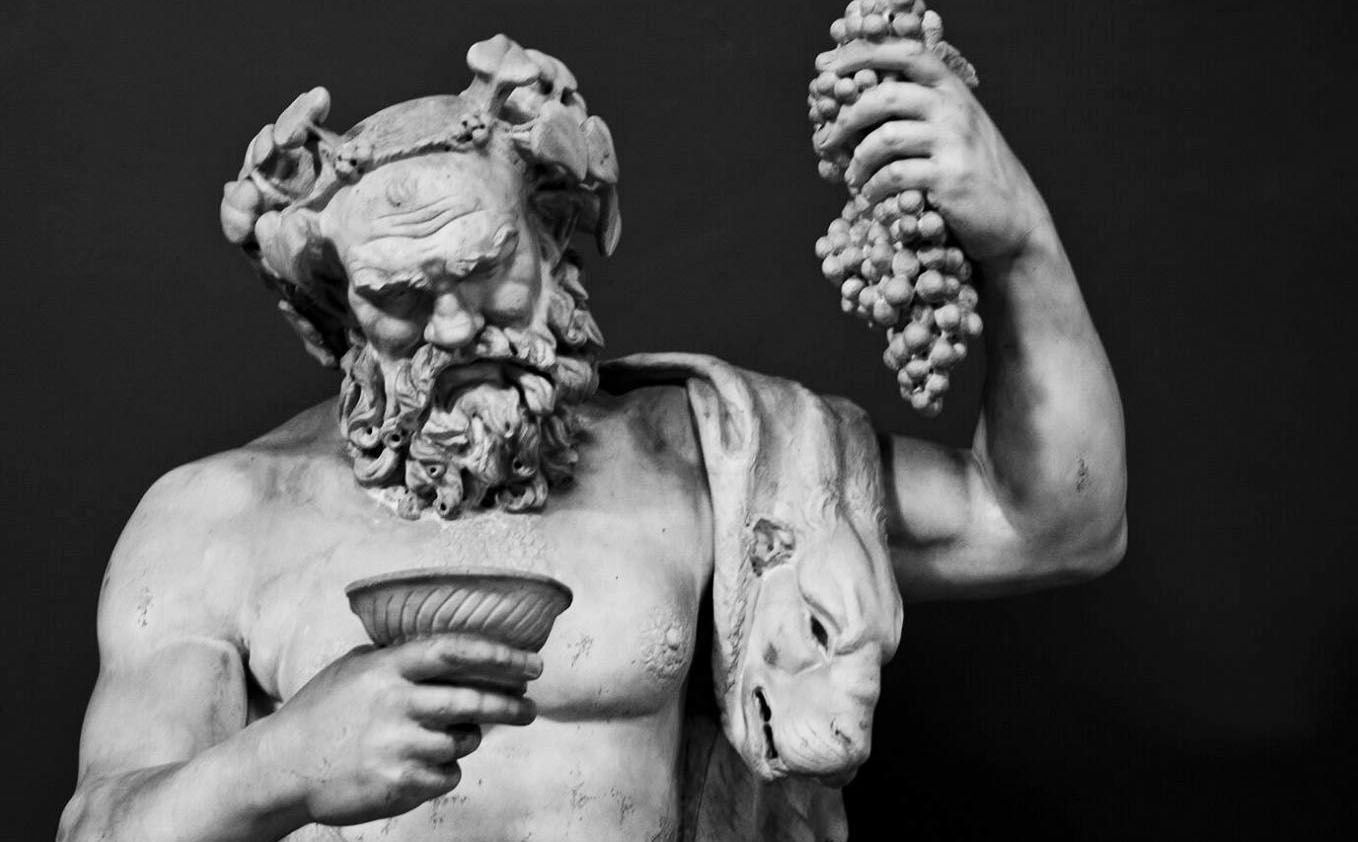 Bacco, il dio del vino.
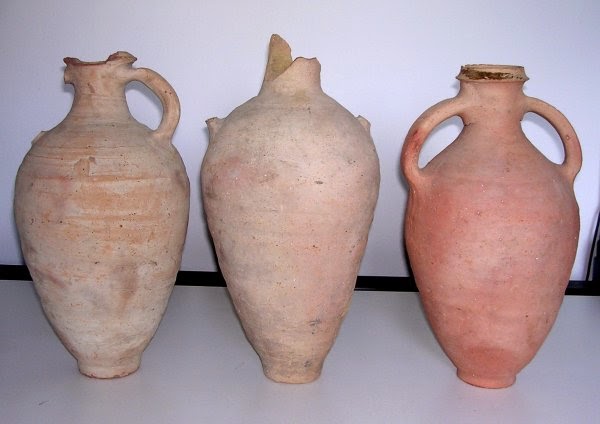 Anfore col Falerno, il vino preferito         dagli imperatoriromani.
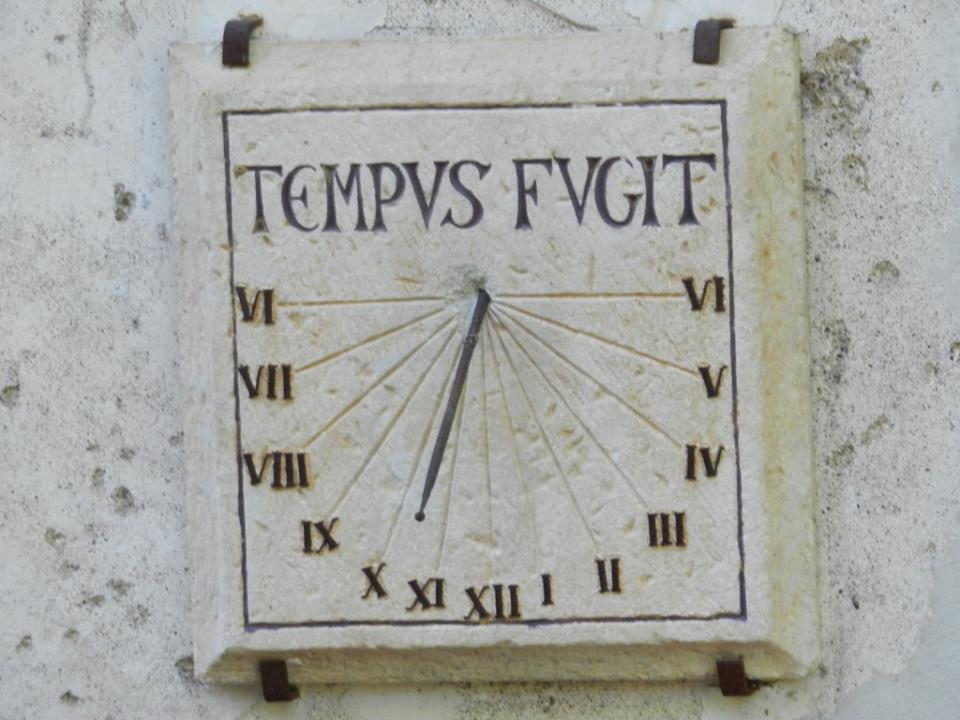 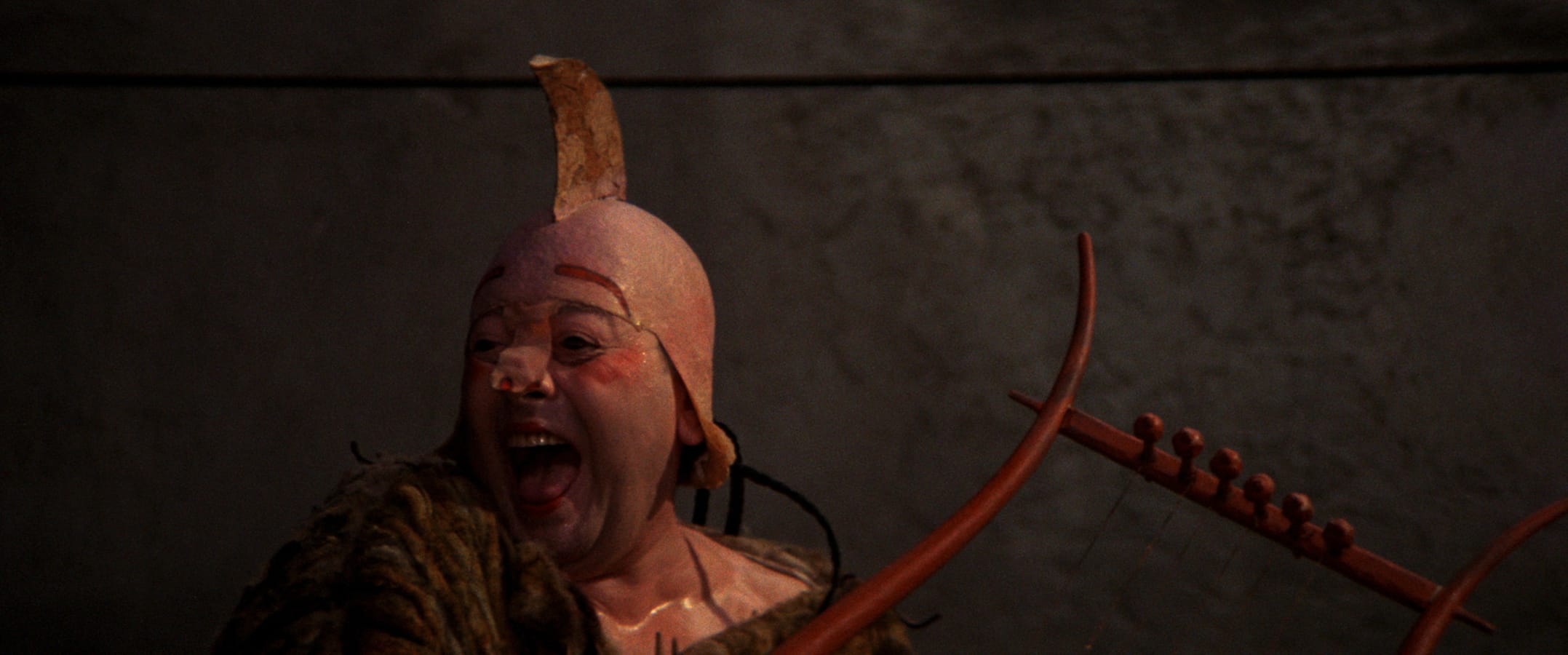 Il primo attore Vernacchio, l’attore Luigi Fanfulla in una sua performance.
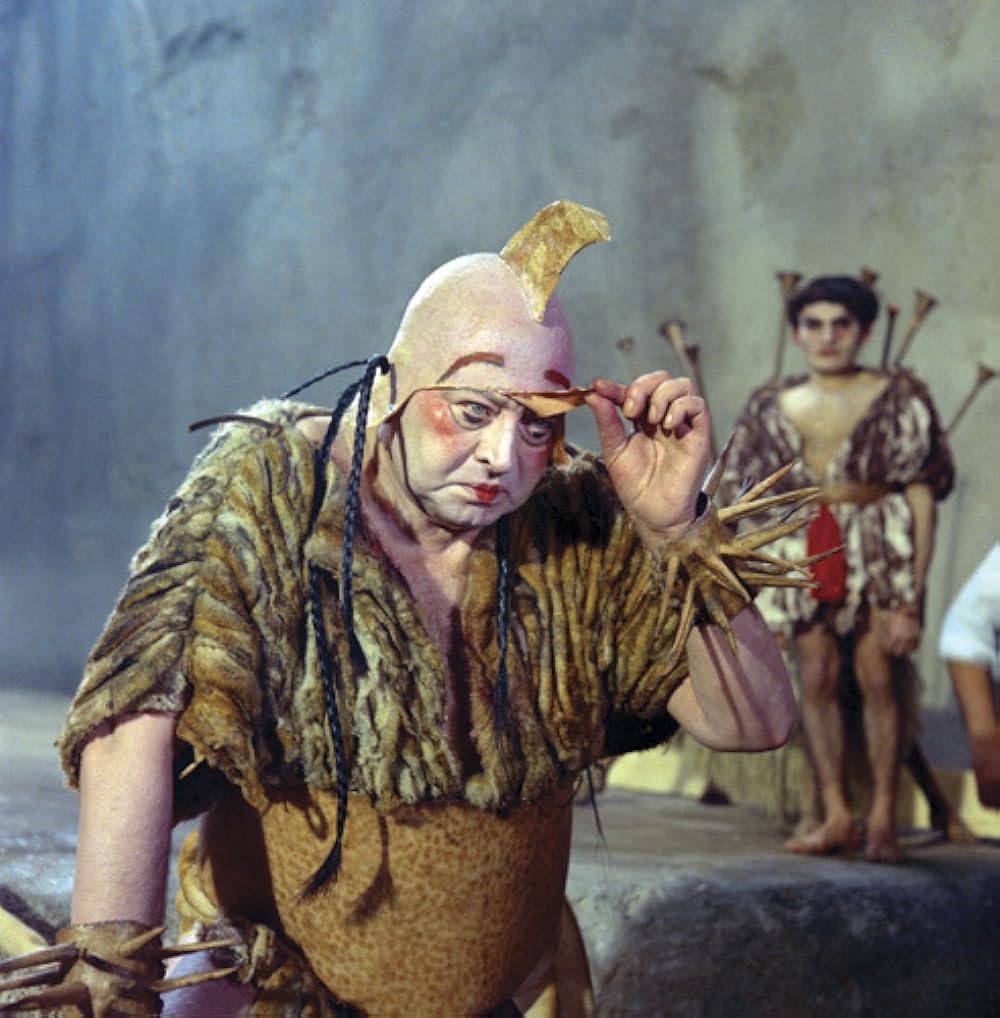 ..in una scena.
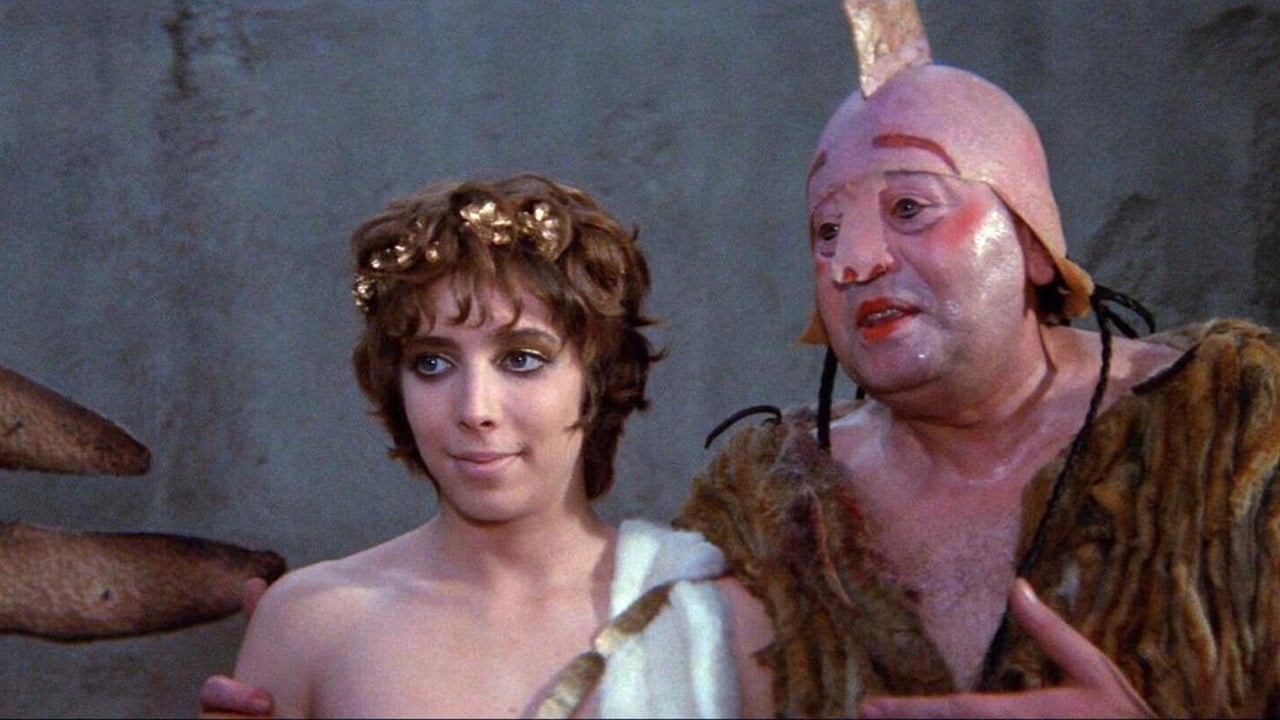 …in un primo piano con l’efebico Gitone.
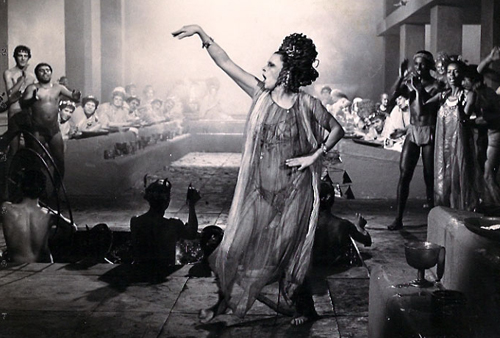 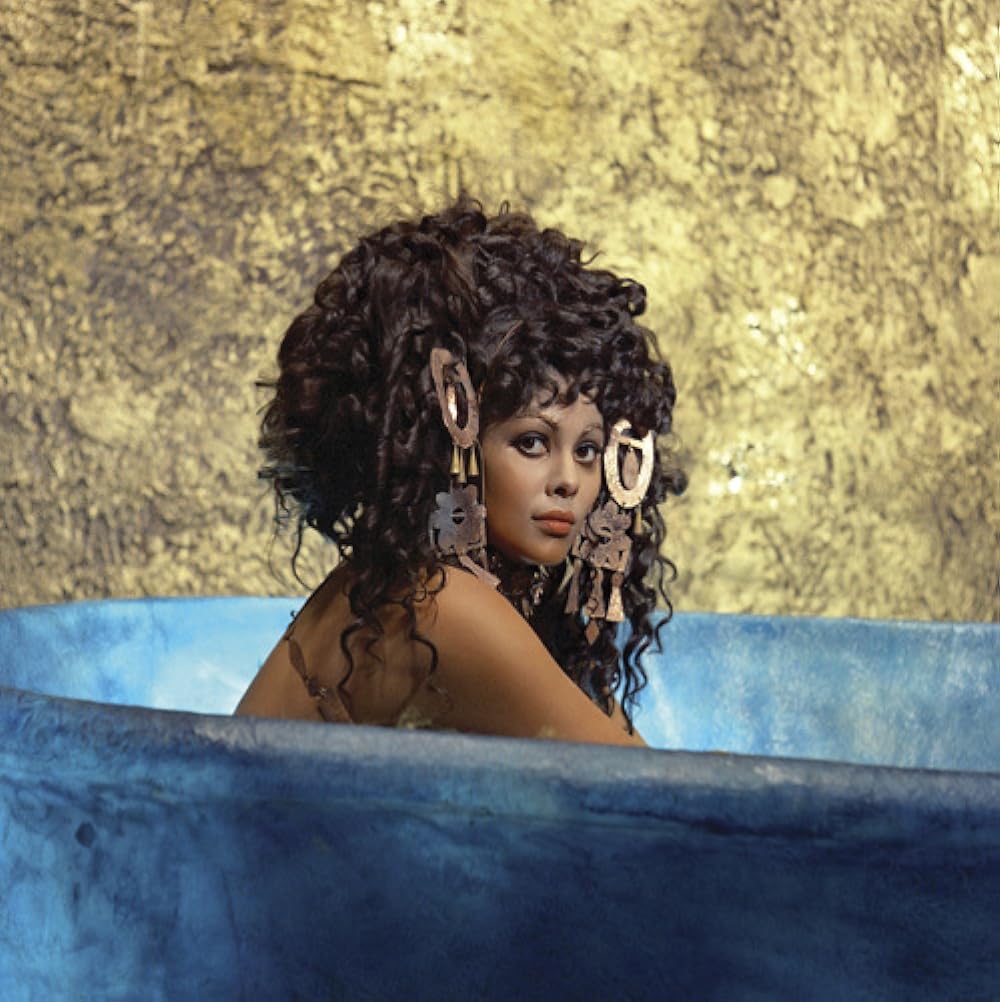 La ballerina mulatta Beryl Cunningham nella vasca da bagno.
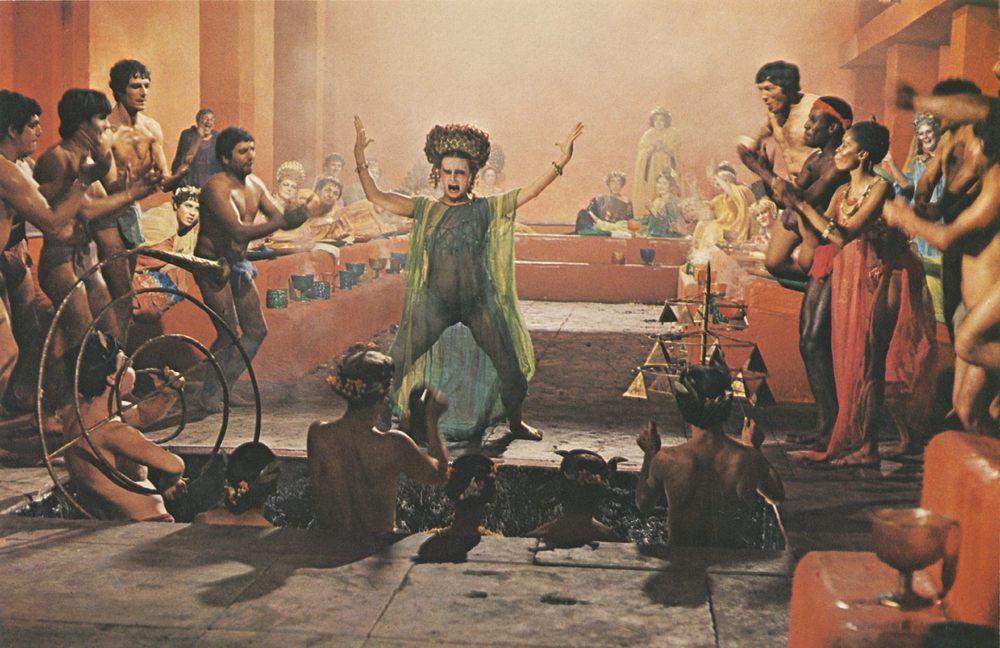 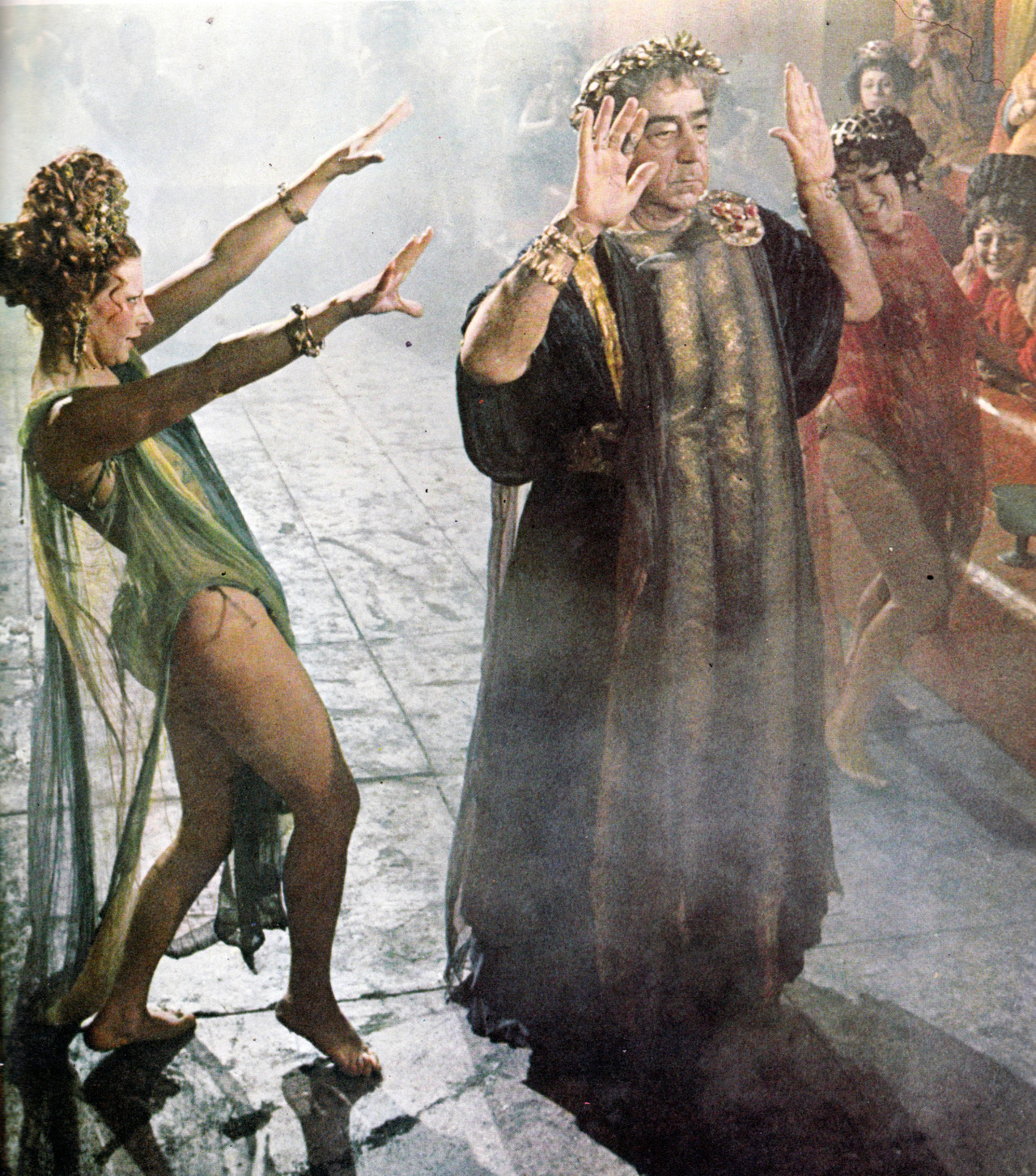 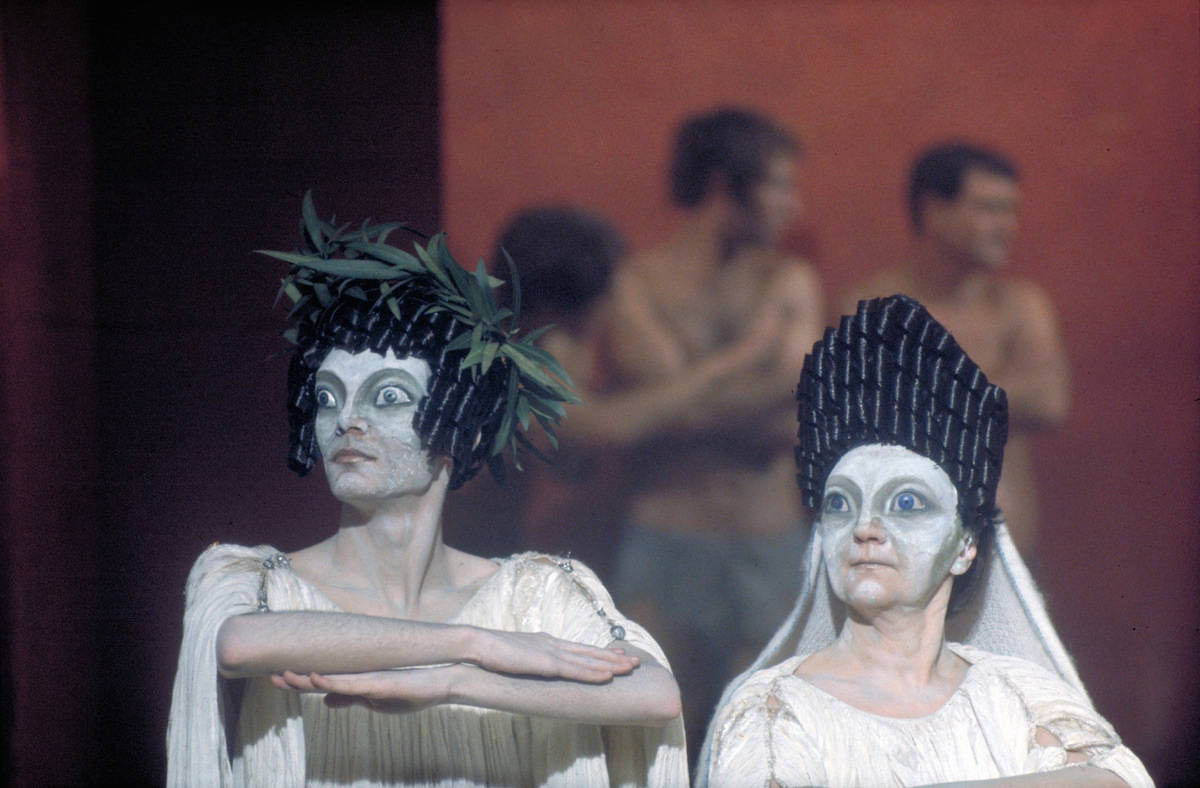 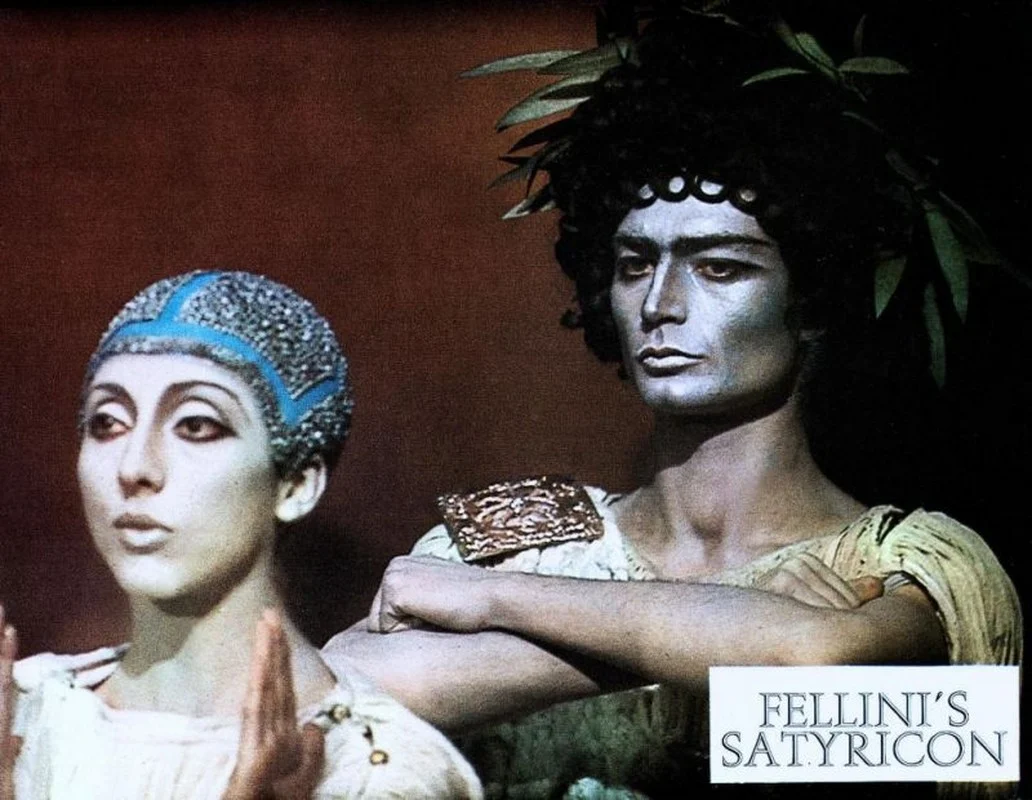 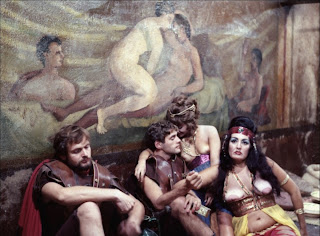 Una scena orgiastica.
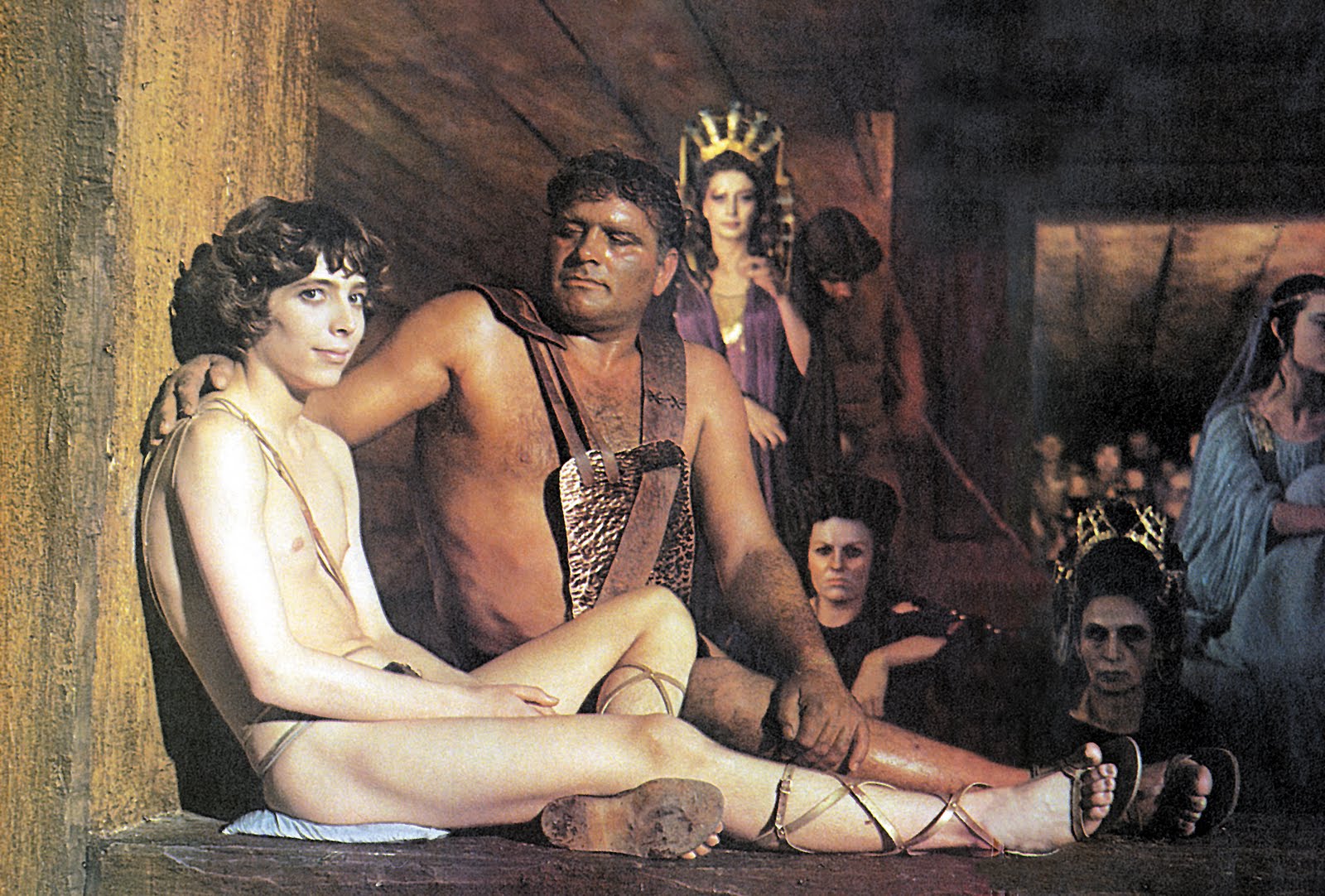 L’efebico Gitone corteggiato dai commensali alla cena.
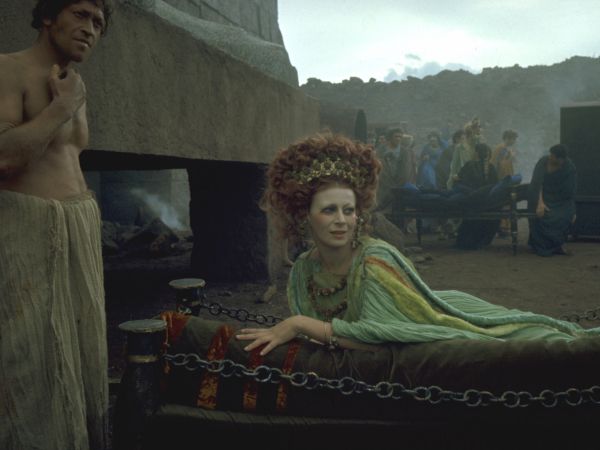 Fortunata, la moglie di Trimalcione, l’attrice francese Magali Noël.
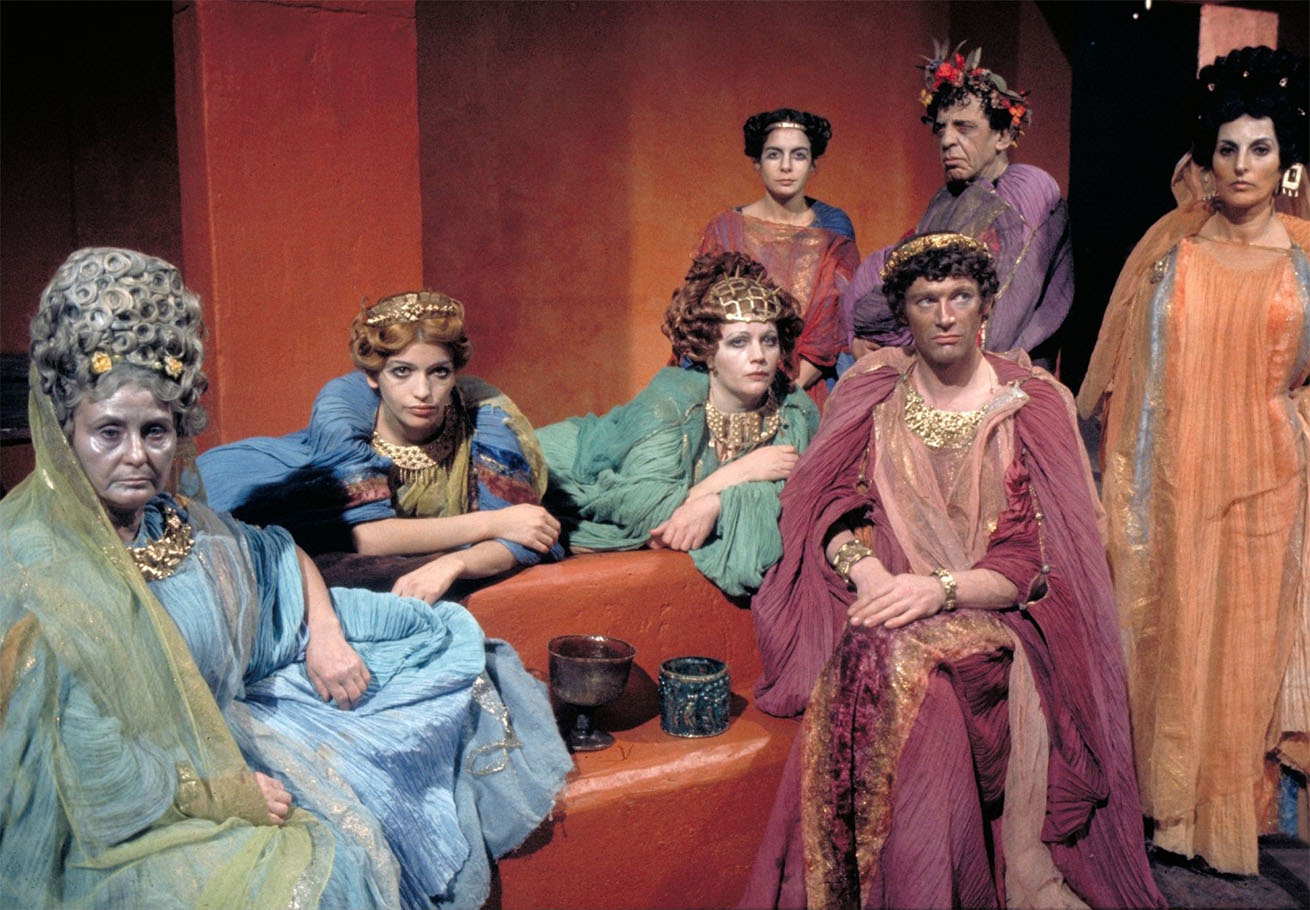 «Pallium» colorati nelle varie toilette al banchetto attorno a Fortunata.
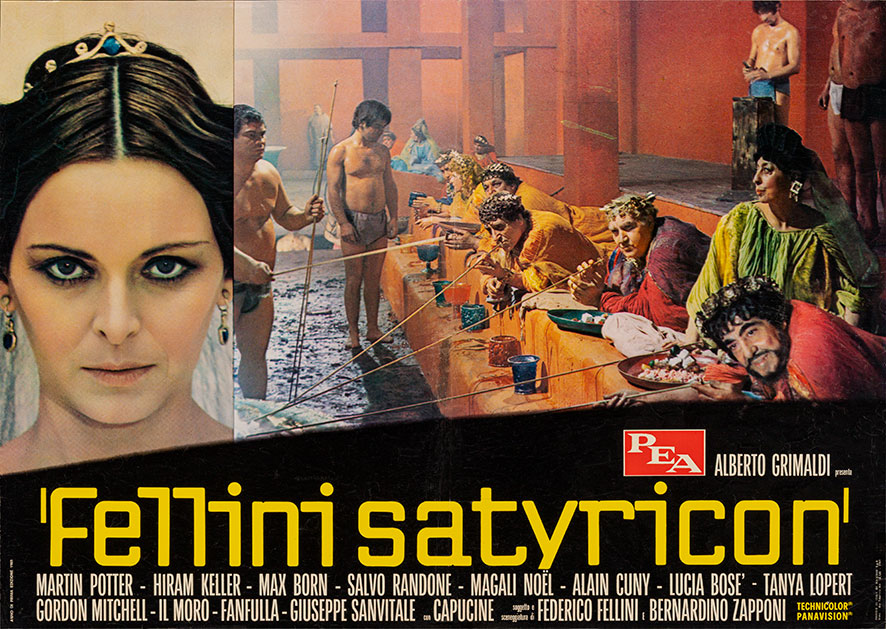 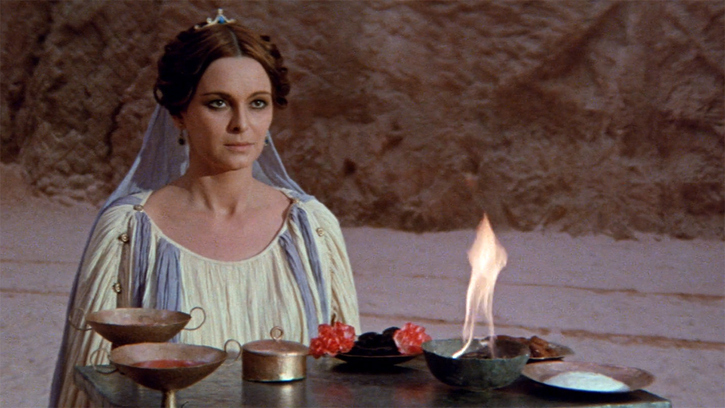 La donna suicida, l’attrice Lucia Bosé.
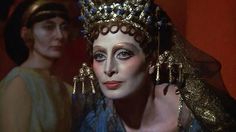 Trifena, l’attrice Capucine.
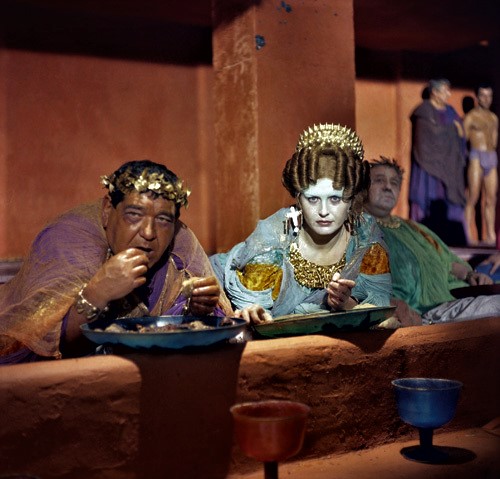 Il marmista Abinna, incaricato del faraonico mausoleo di Trimalcione, a tavola accanto a Fortunata.
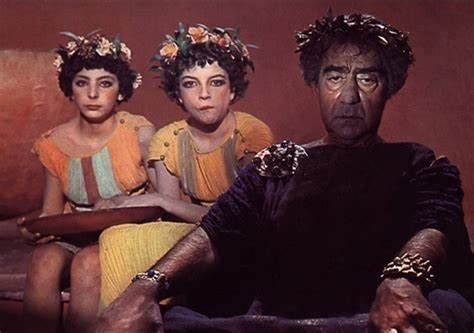 Trimalcione offuscato dal vino.
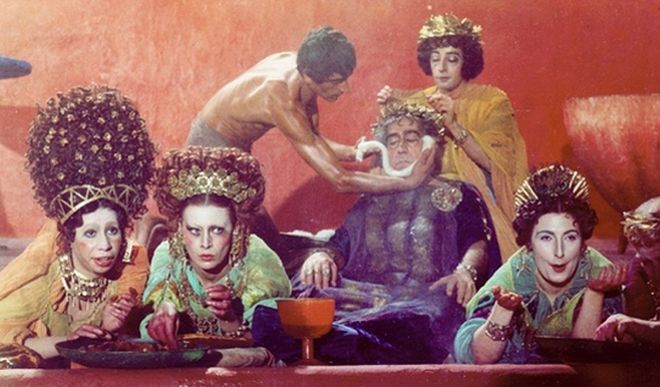 Un servo fa gli impacchi al padrone Trimalcione ormai offuscato al vino.
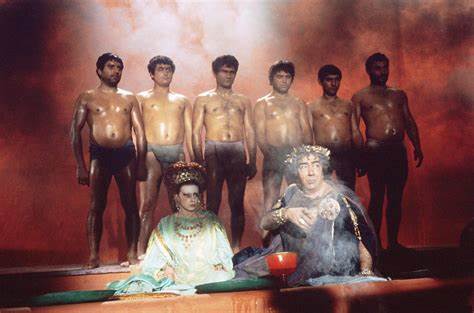 Trimalcione e la moglie Fortunata e dietro di loro la squadra degli schiavi.
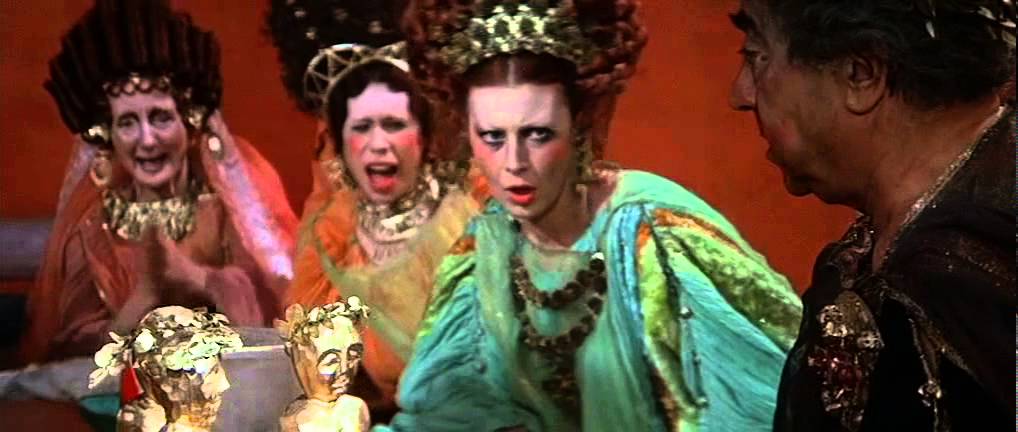 Fortunata furiosa col marito Trimalcione…oratore!
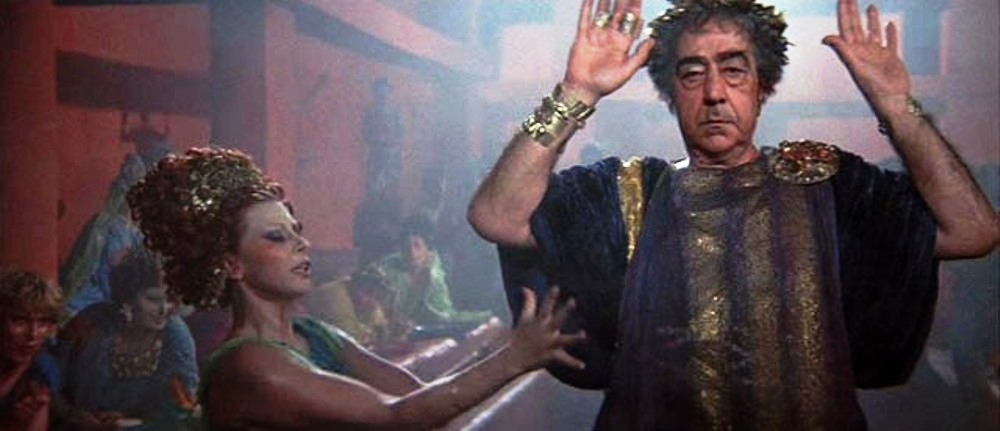 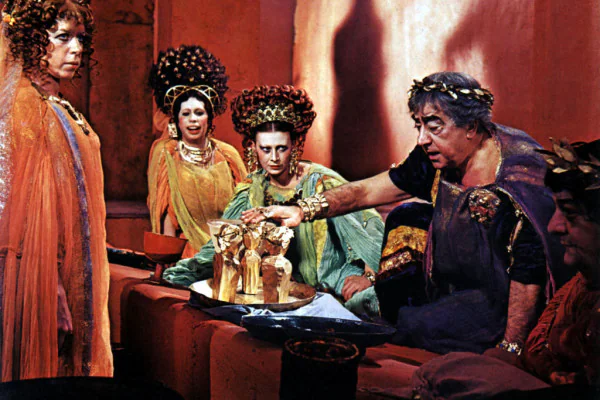 Trimalcione si vanta dei successi economici con le amiche della moglie.
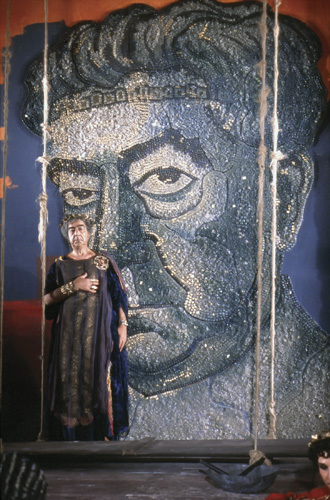 Dal Discorso di Trimalcione.“Intanto, sotto la protezione di Mercurio, ho costruito questa casa. Come sapete, era una topaia; ora invece è un tempio. Ha quattro sale da pranzo, venti camere da letto, due portici di marmo, di sopra una dispensa, la camera dove dormo io, il soggiorno di questa vipera, la bellissima guardiola del portiere; la foresteria tiene cento ospiti. Insomma, Scauro, quando viene da queste parti, ha sempre preferito farsi ospitare, anche se ha una casa paterna sul mare. E poi ci sono molte altre parti della casa che vi farò vedere. Credetemi: chi ha un soldo, vale un soldo; quanto hai, tanto sarai considerato. Così il vostro amico, che era un ranocchio, ora è un re”.
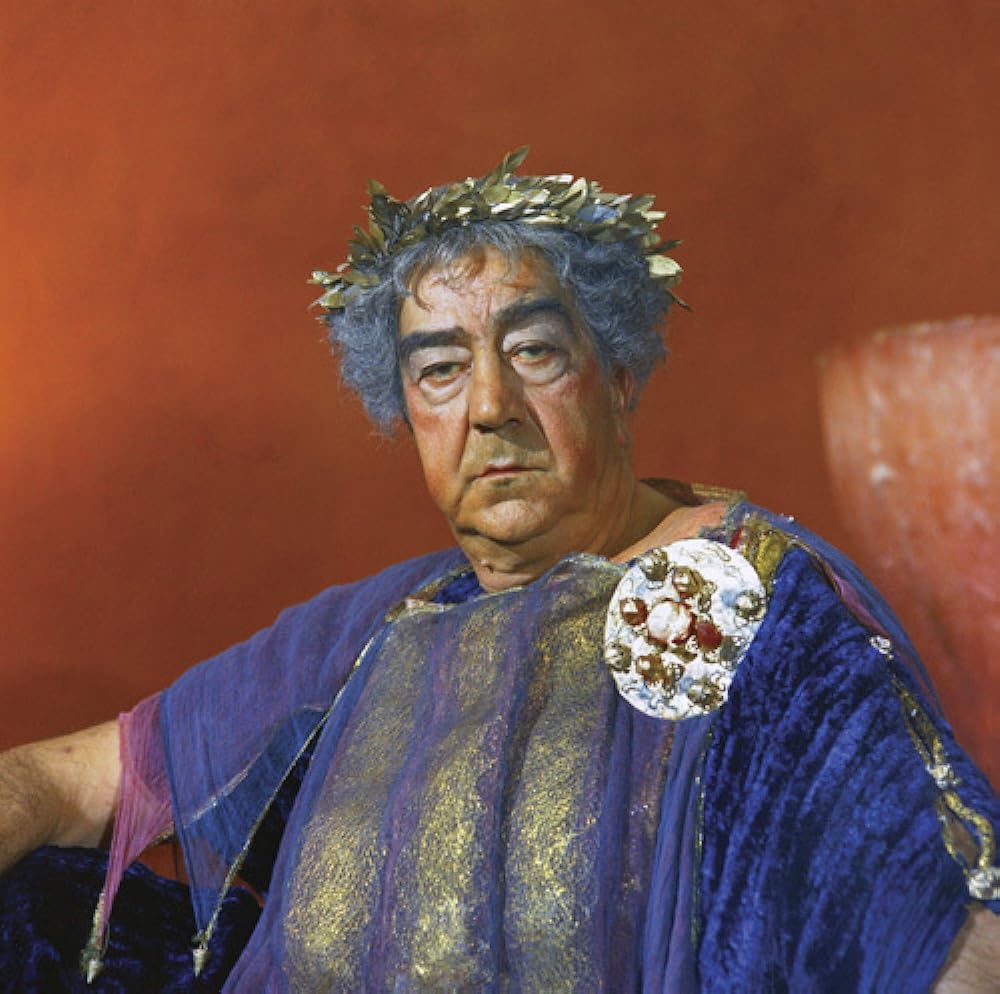 “Fate finta che io sia morto. Dite qualcosa di bello”. Trimalcione
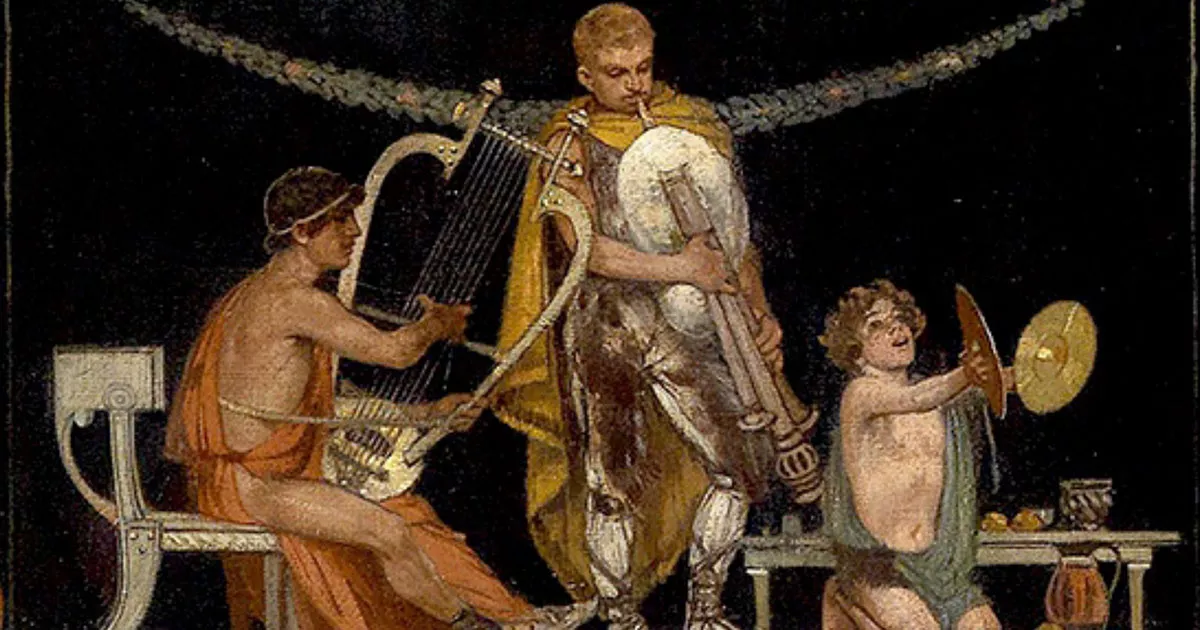 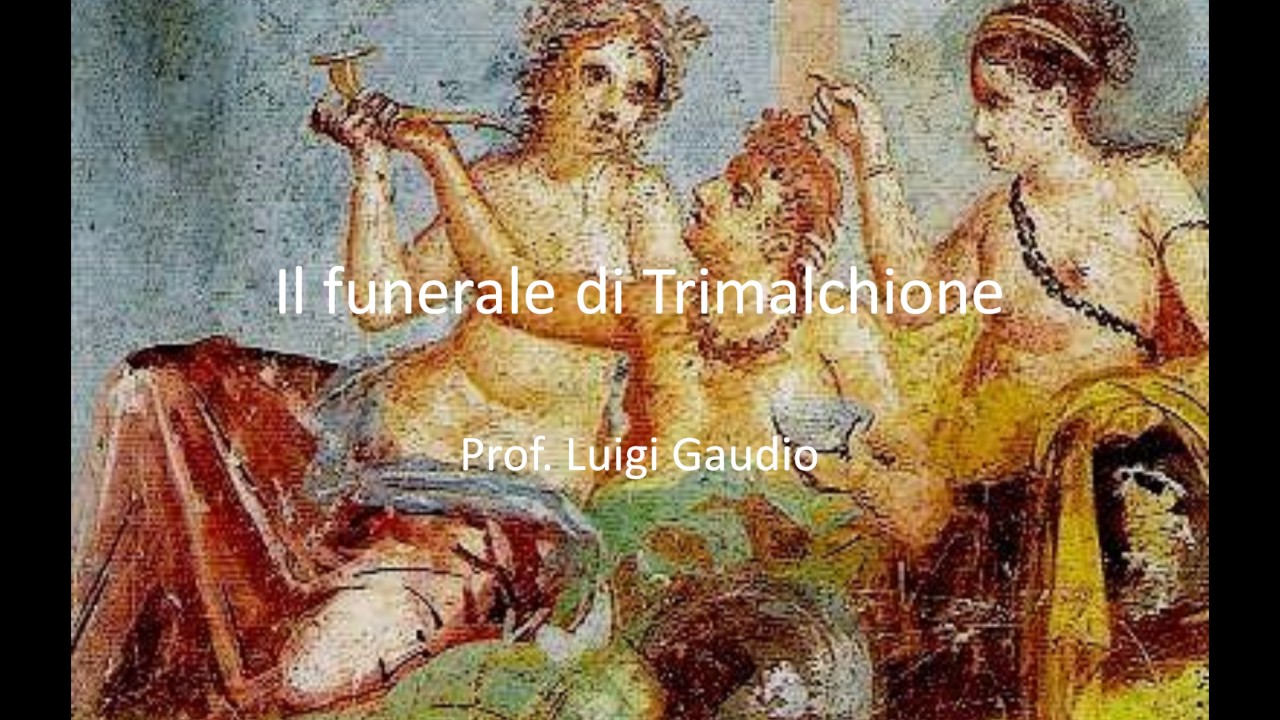 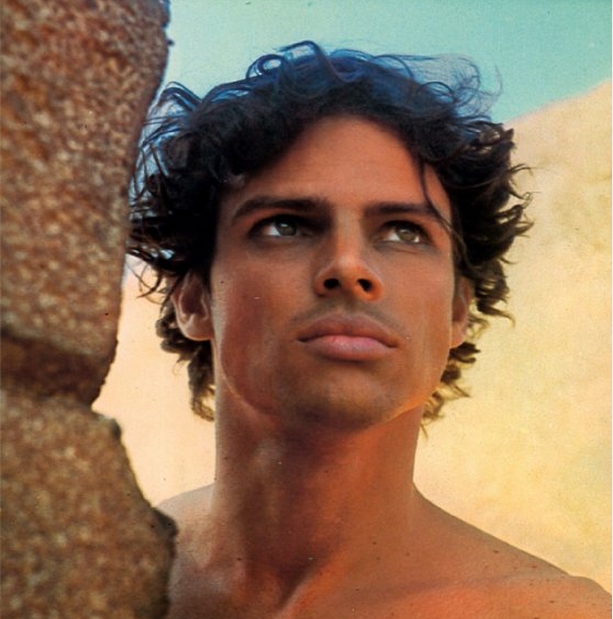 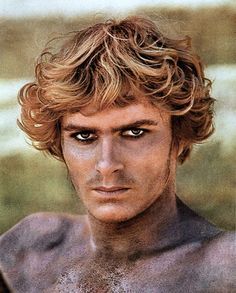 Ascilto                                                                                                  Encolpio
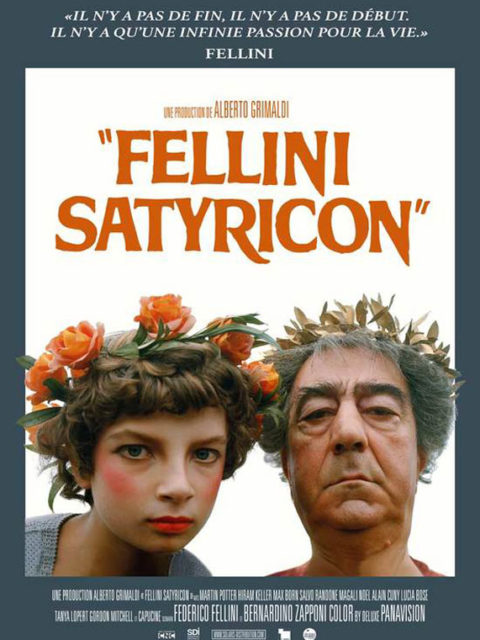 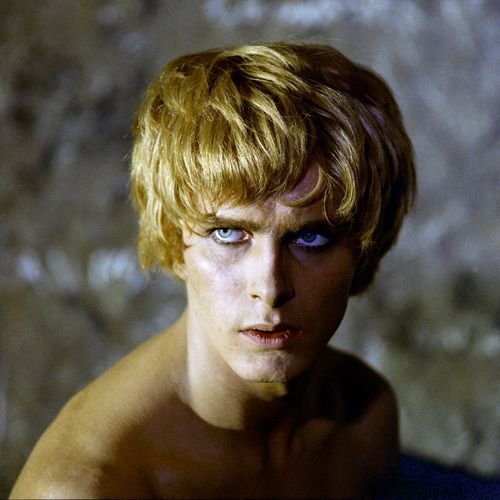 Encolpio AsciltoGitone
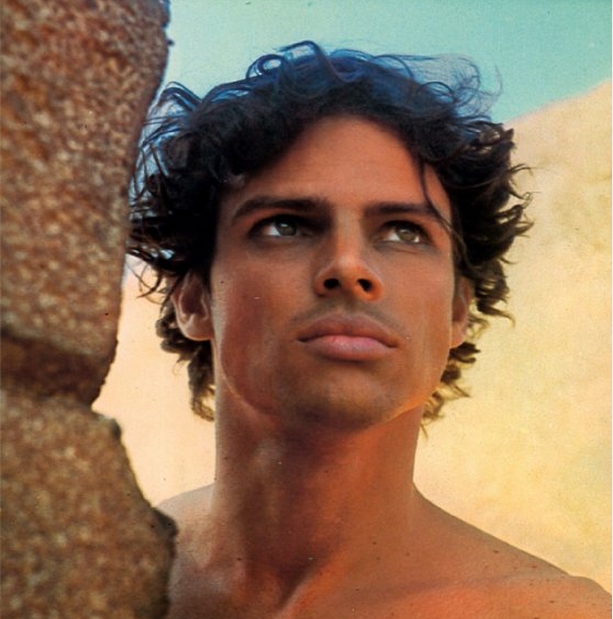 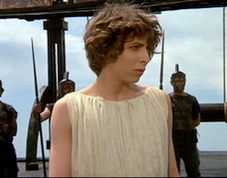 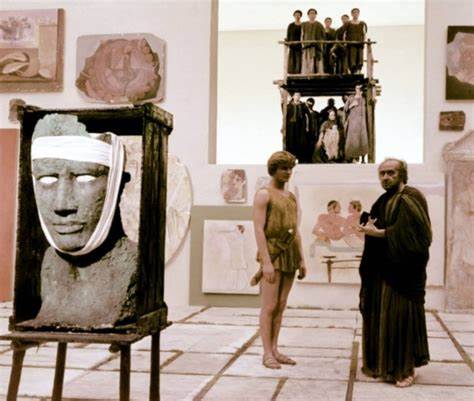 L’intellettuale Eumolpo, Salvo Randone, con Encolpio.
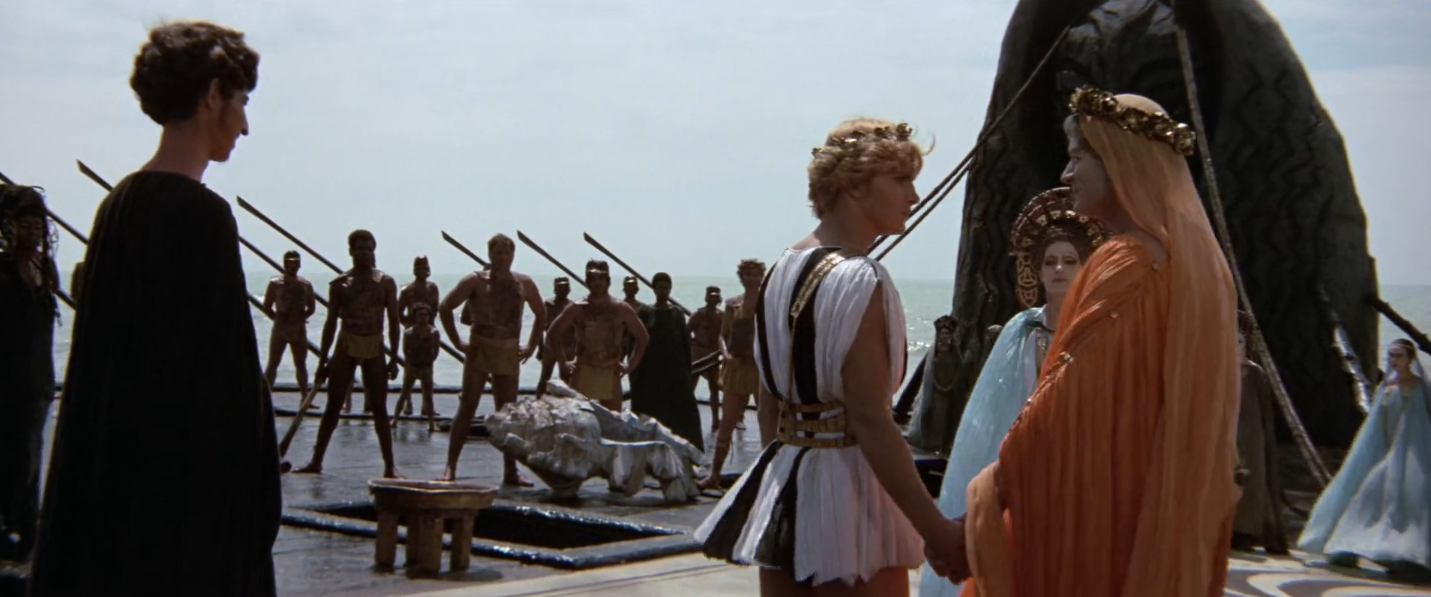 Encolpio sulla nave di Lica di Taranto.
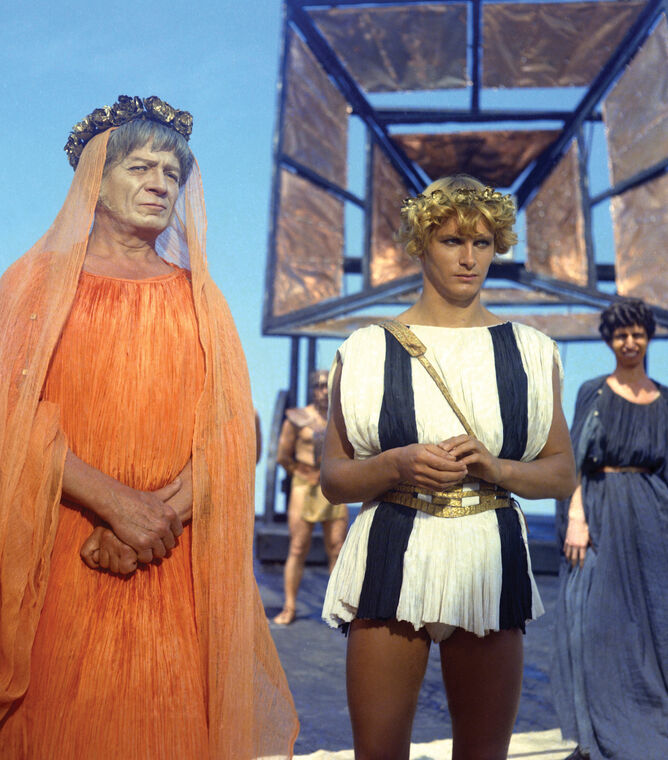 Encolpio sulla nave conLica di Taranto, l’attore Alain Cuny.
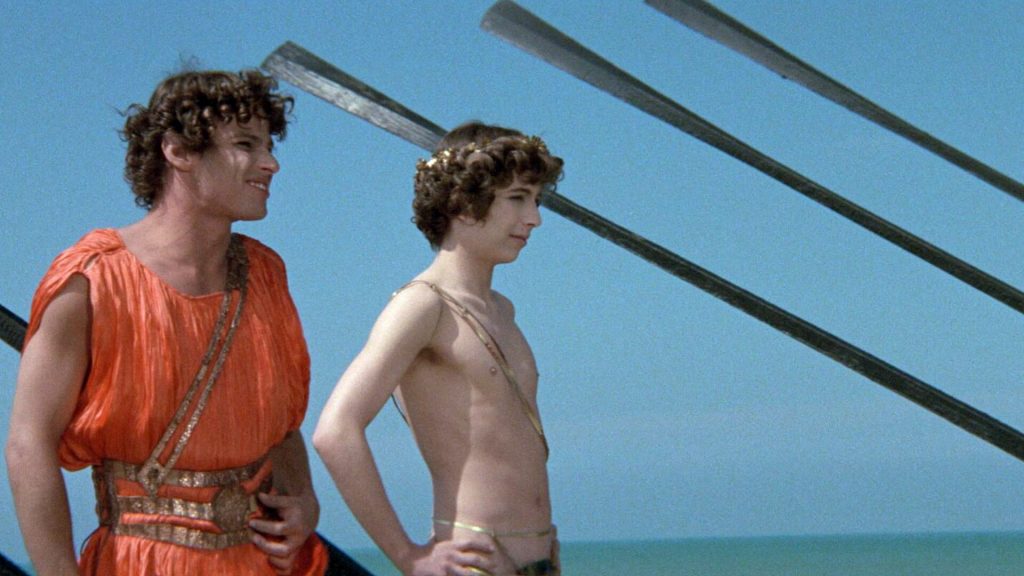 Ascilto e il bel Gitone sulla nave a remi.
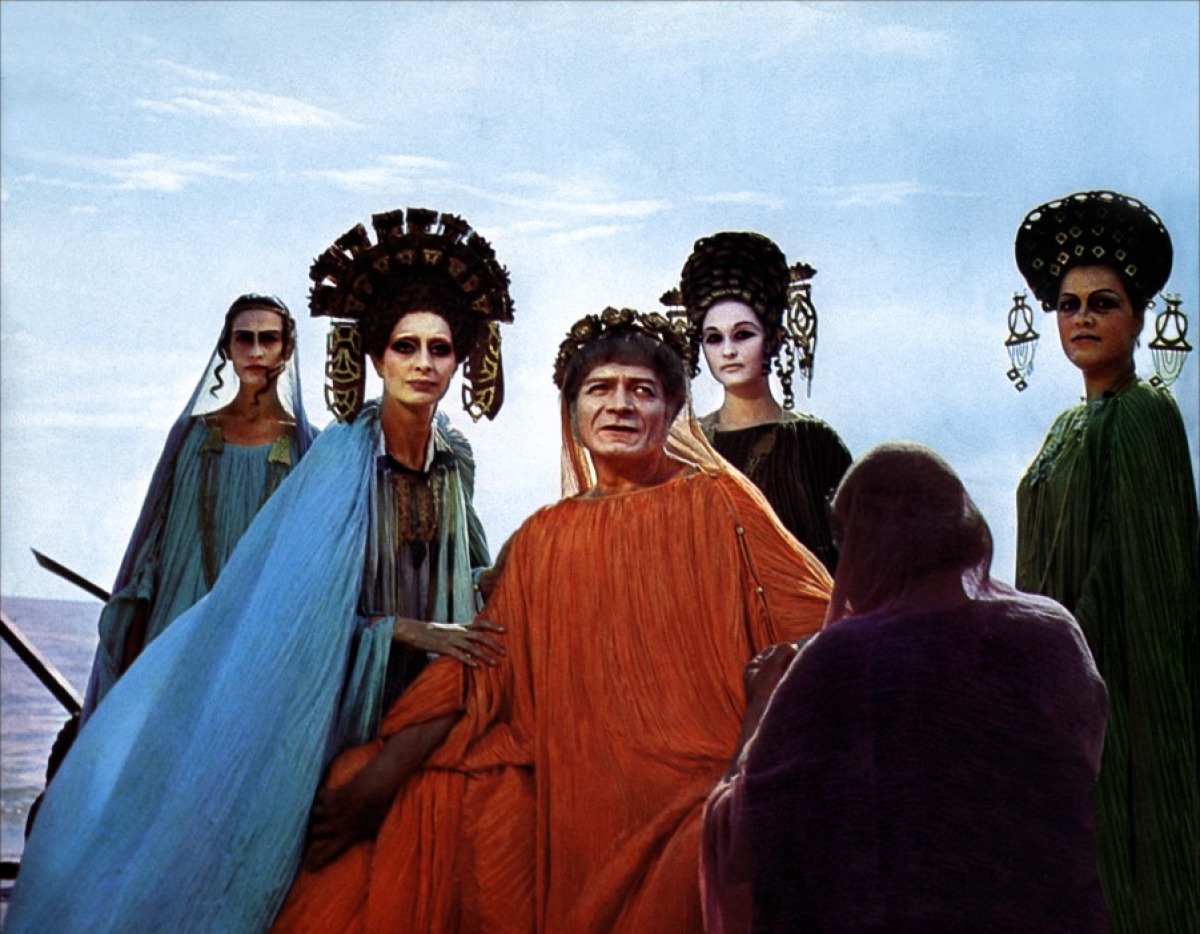 Sulla nave di Lica di Taranto.
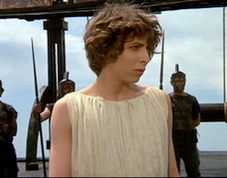 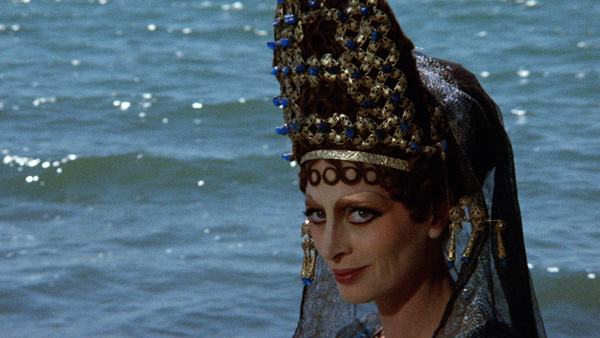 Il bel Gitone e Trifena, l’attrice Capucine.
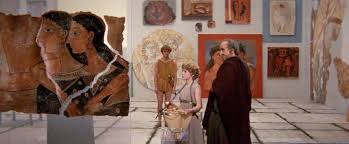 Eumolpo, l’attore Salvo Randone.
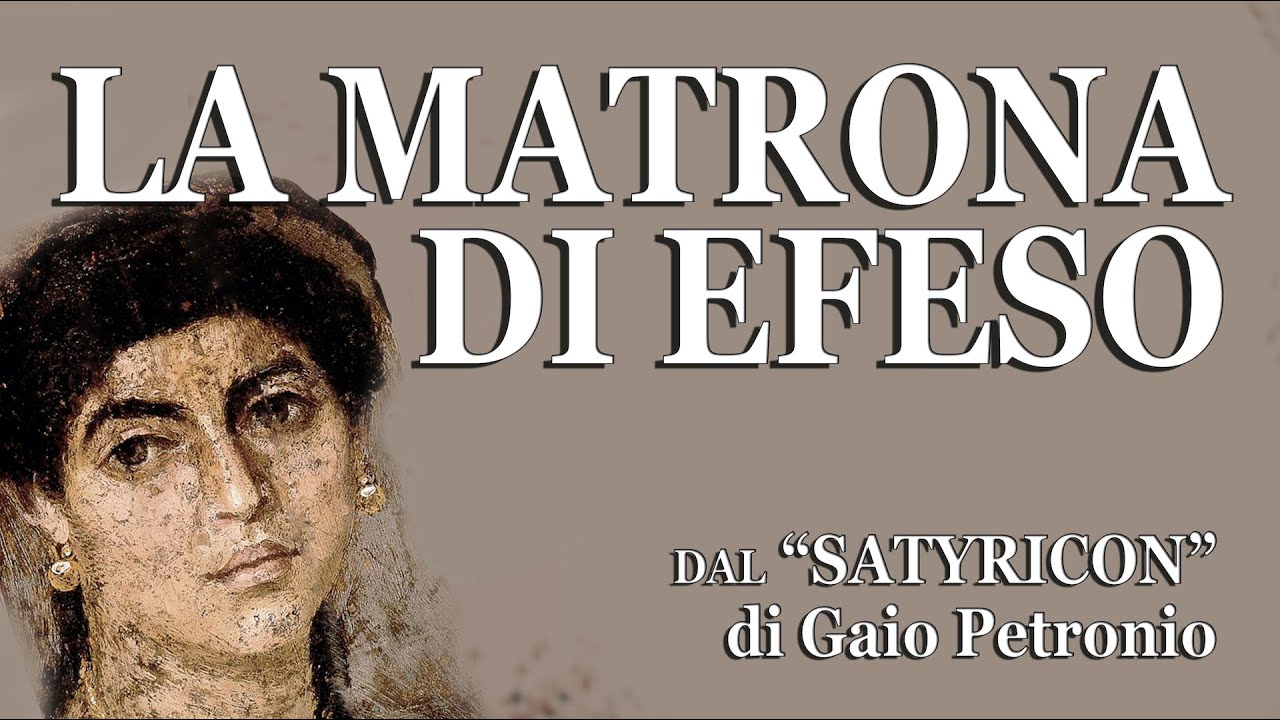 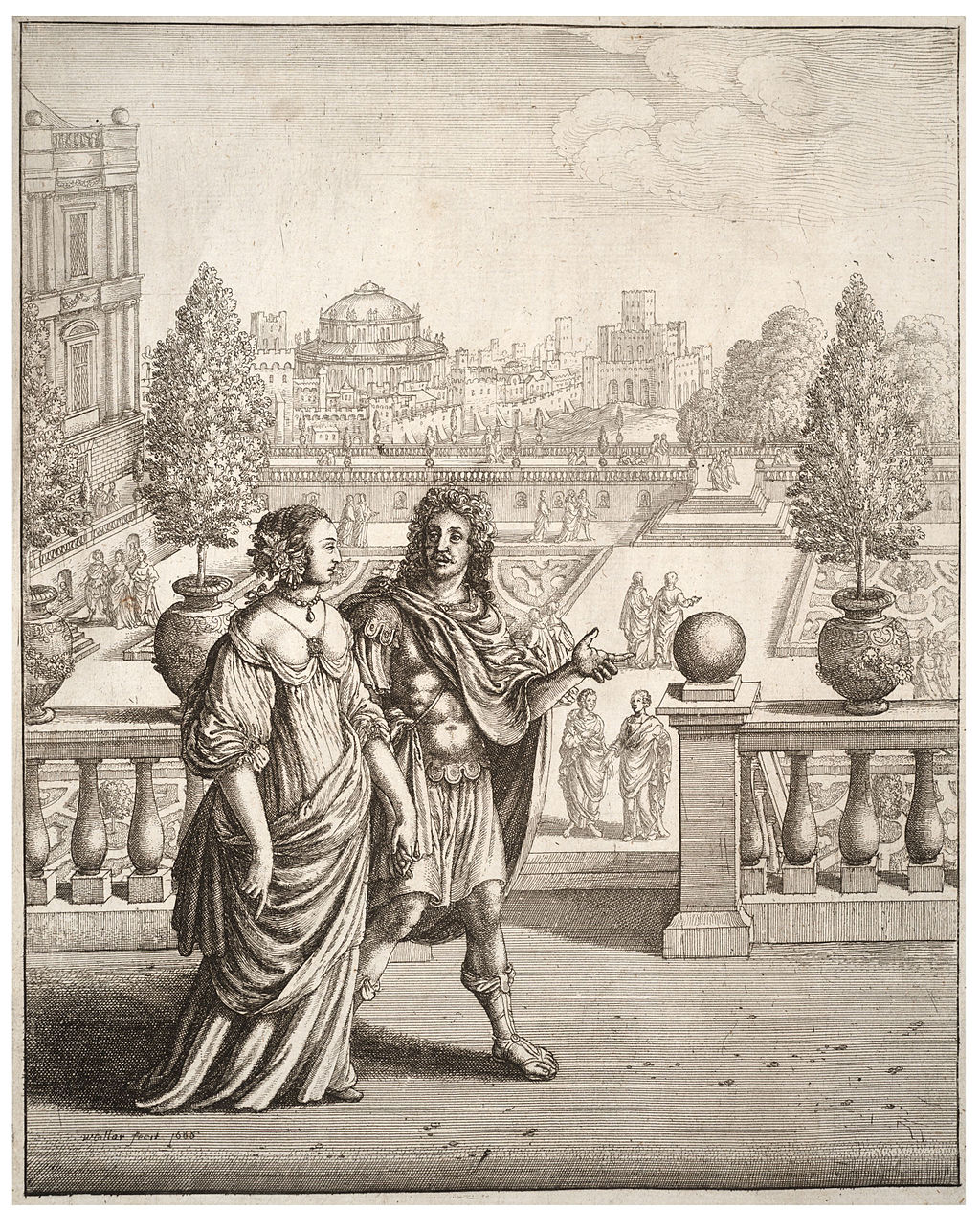 Illustrazione della scena de «La matrona di Efeso».
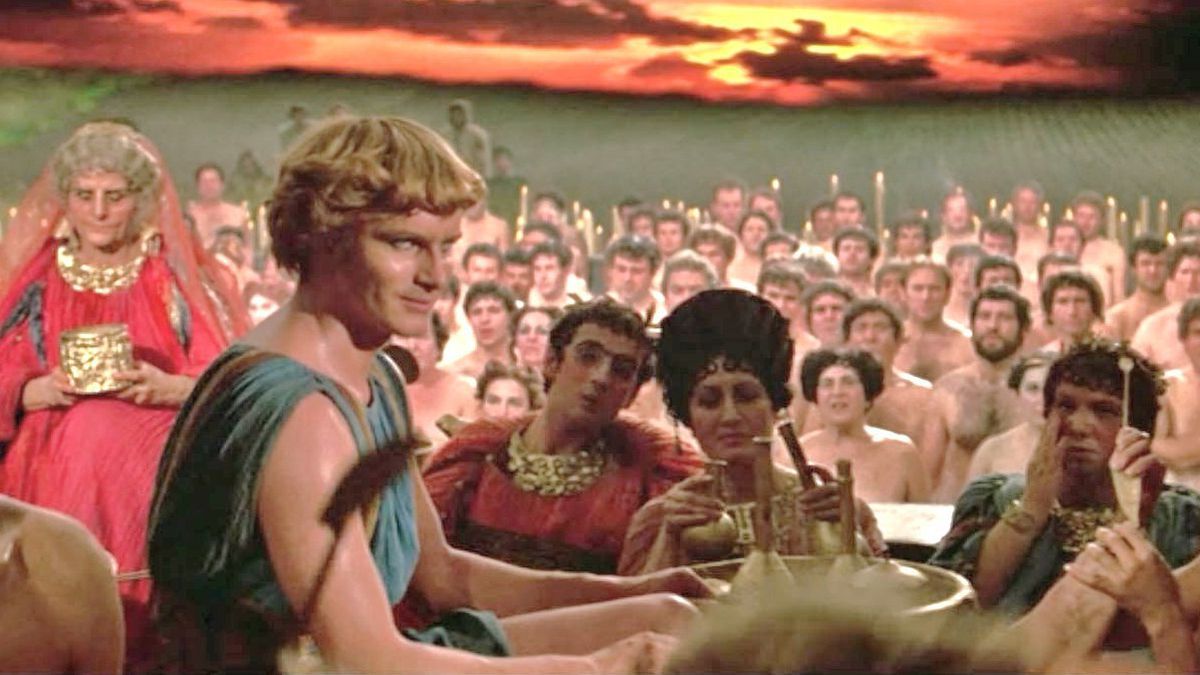 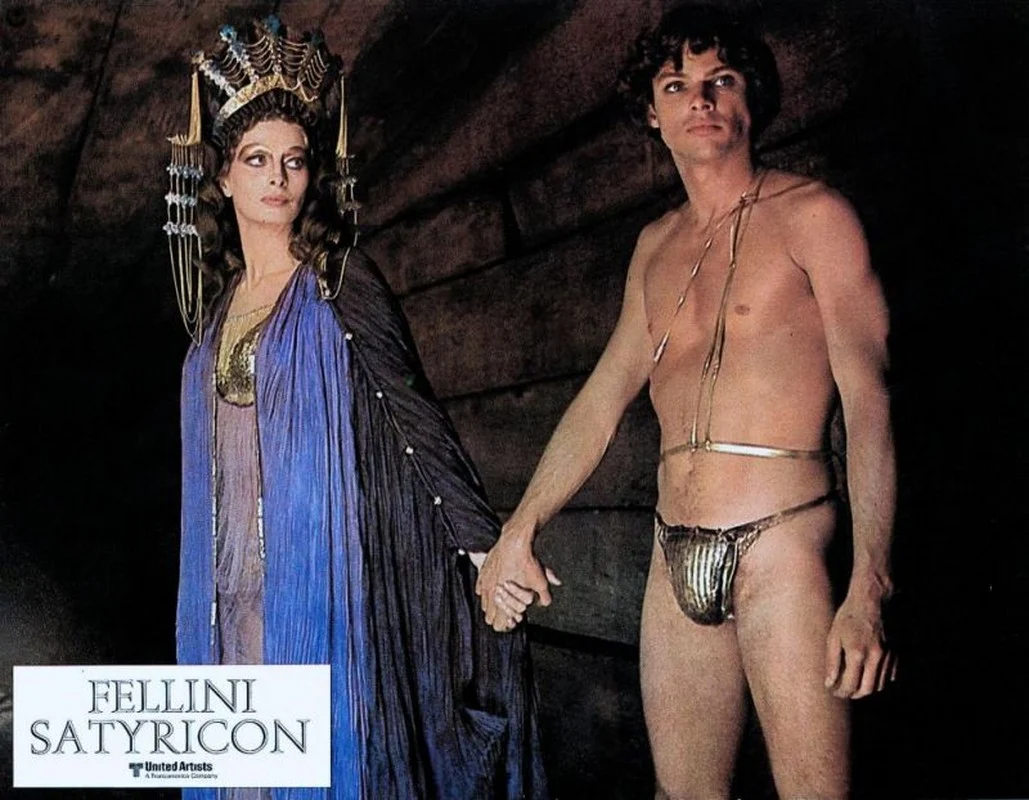 Trifena, Capucine, e Ascilto, l’attore Hiram Keller.
Lica di Taranto e Trifena entrambi scomparsi nella tempesta.
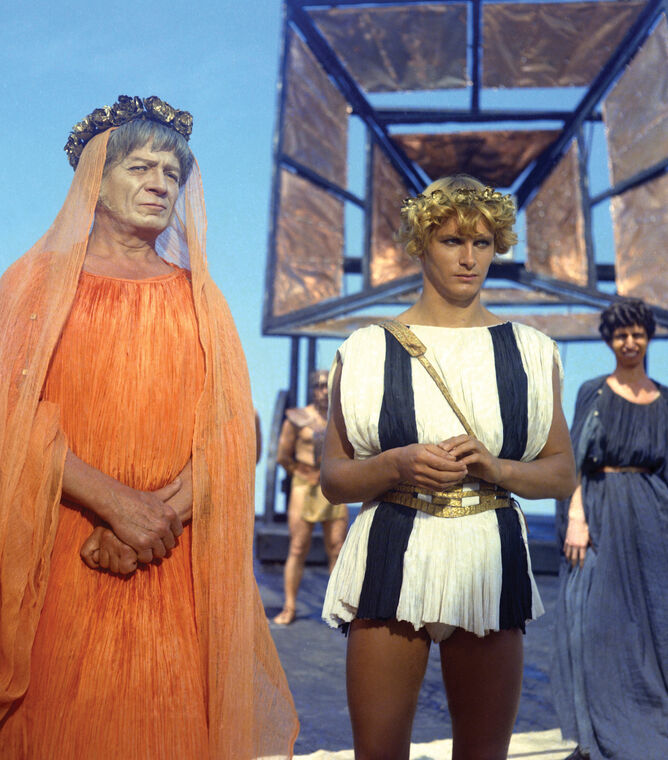 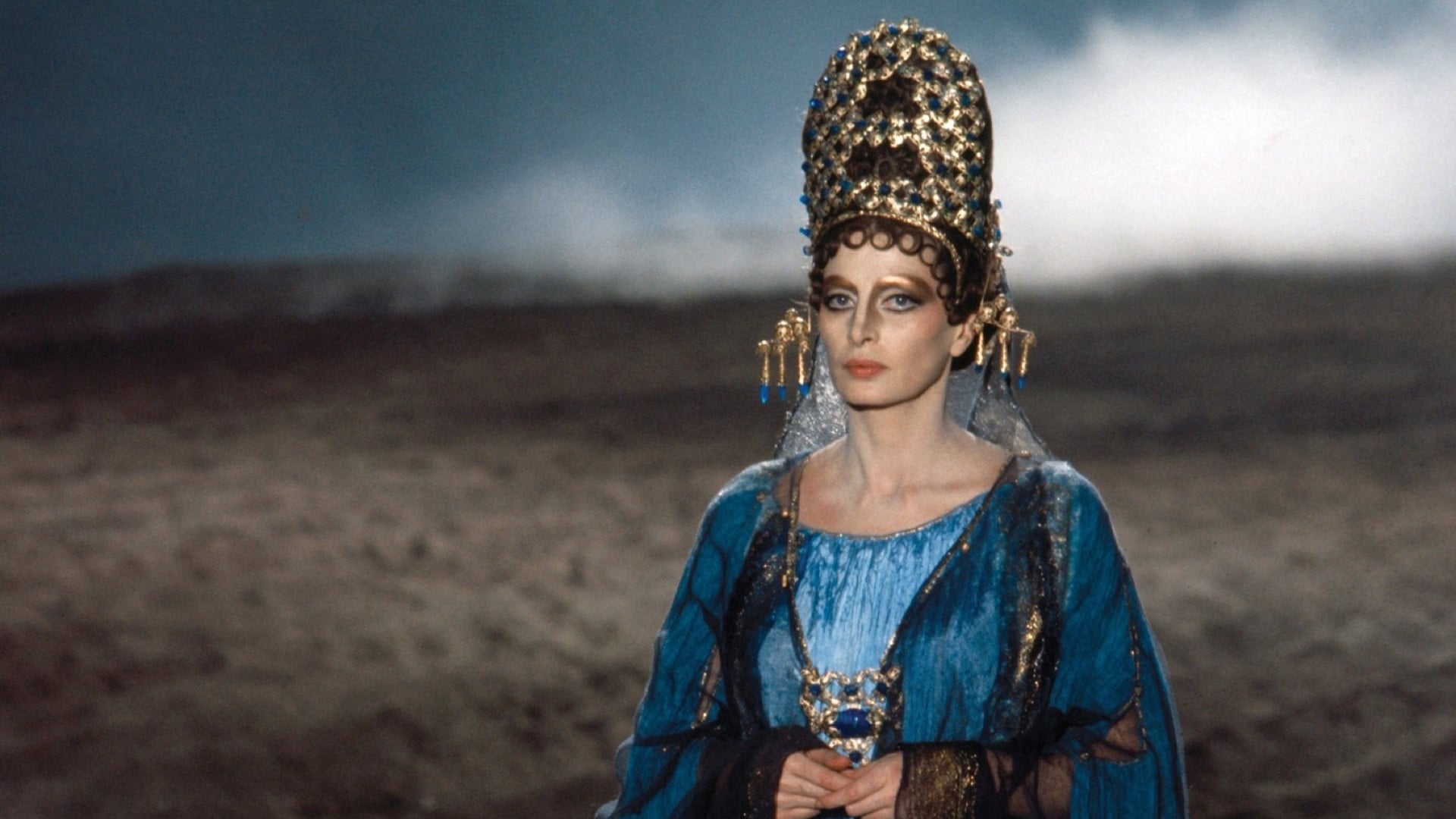 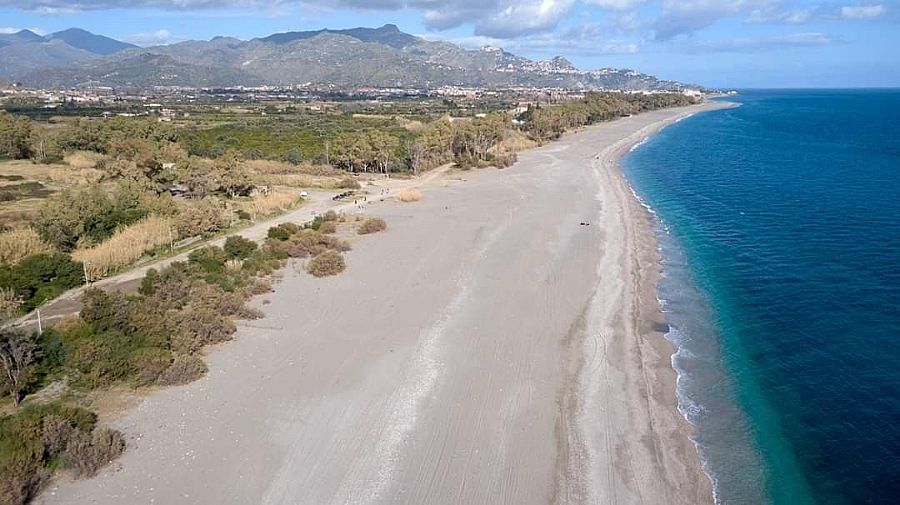 La spiaggia di Fiumefreddo nel Bruzio, l’attuale Calabria.
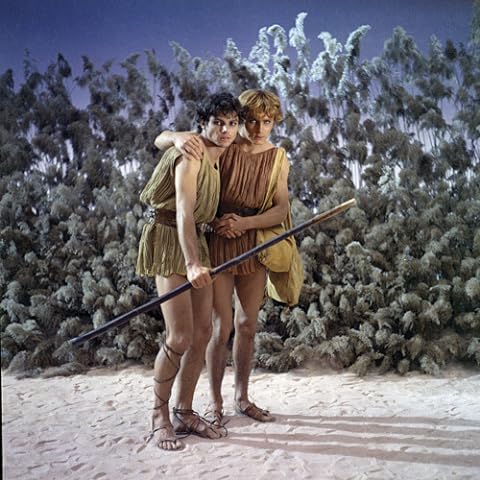 Ascilto ed Encolpio in cammino verso Crotone.
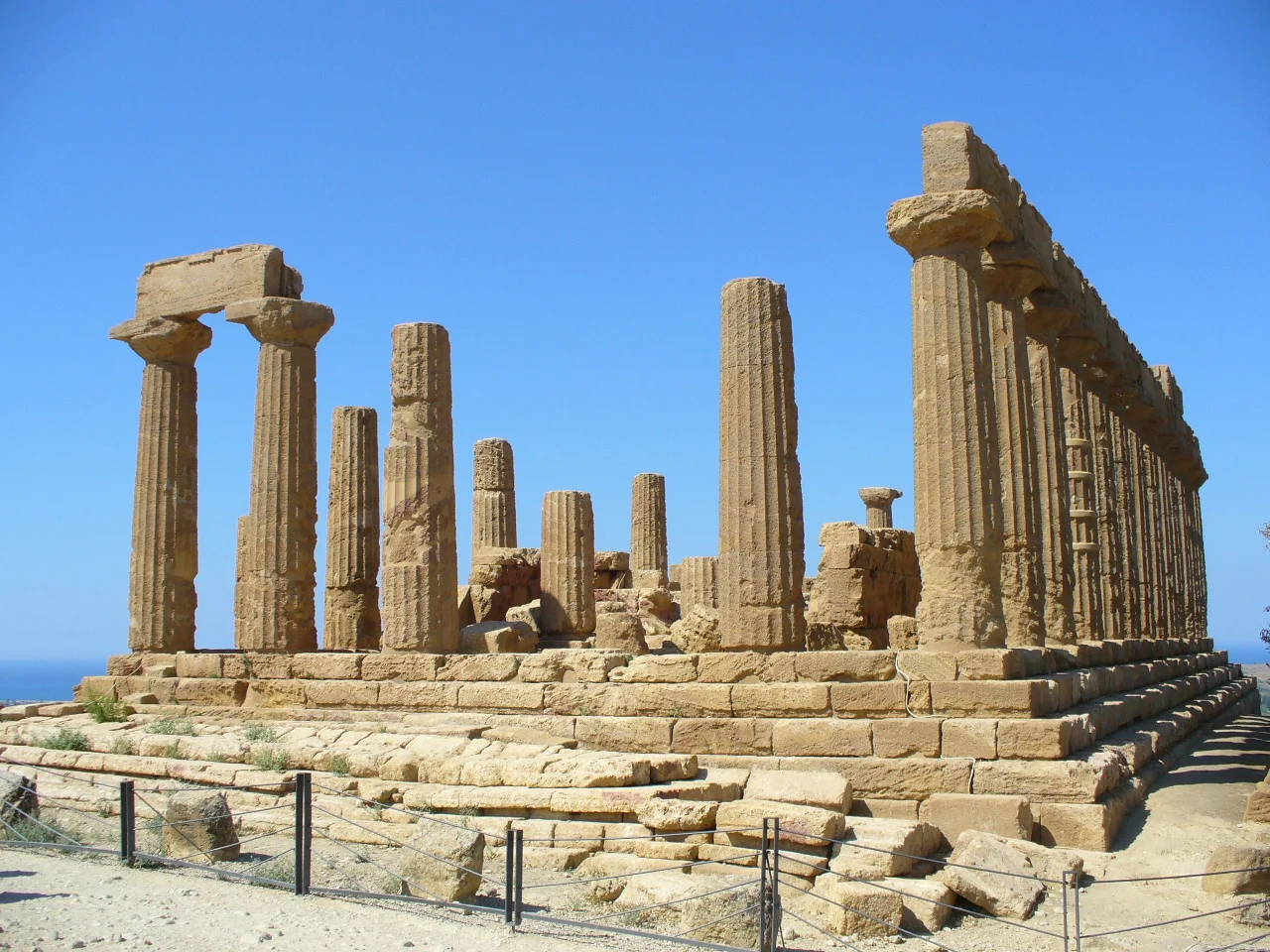 Crotone. Resti del tempio della dea Hera.
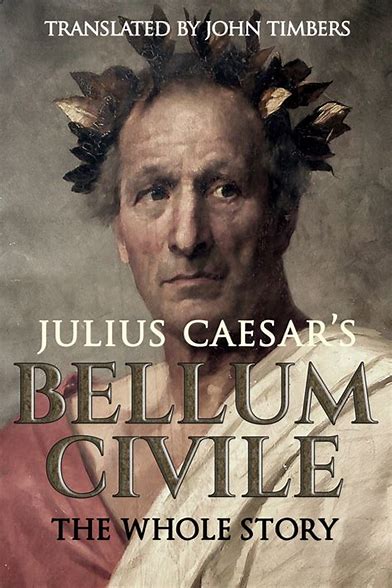 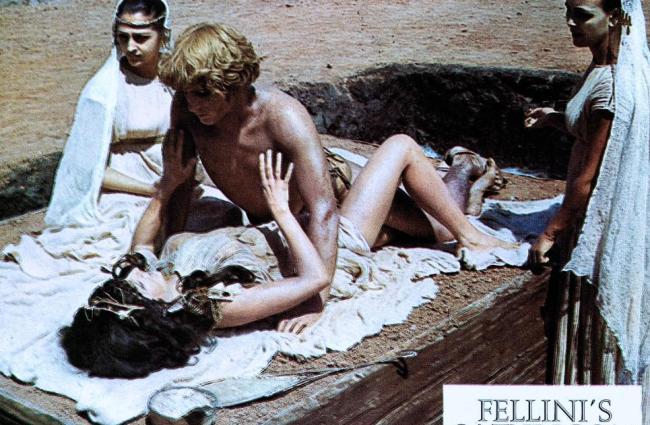 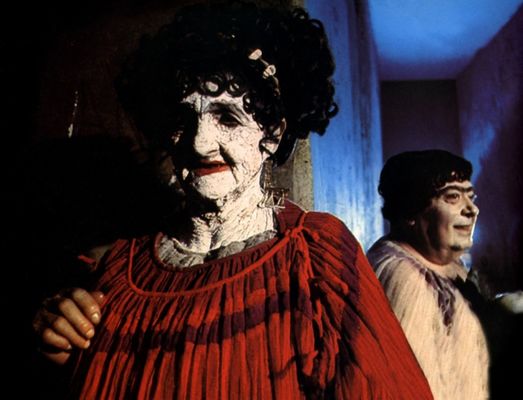 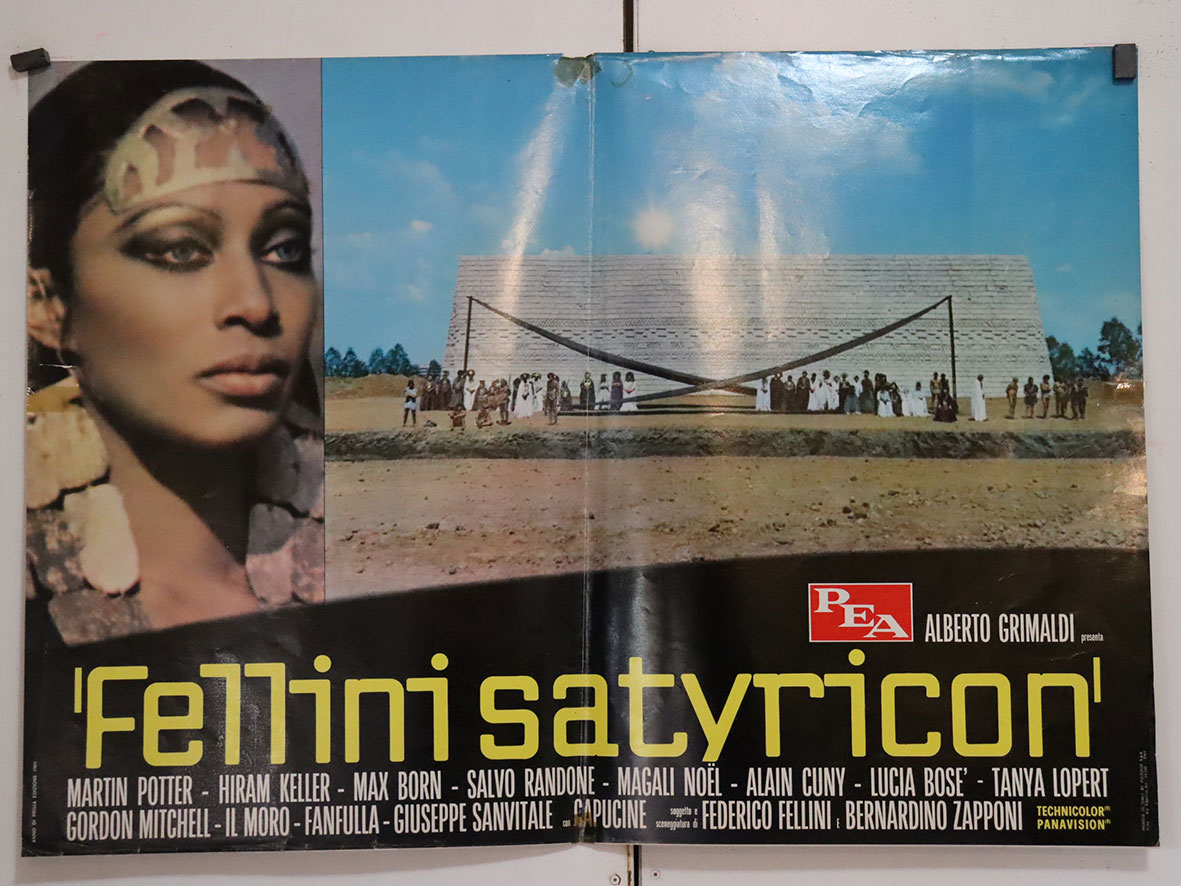 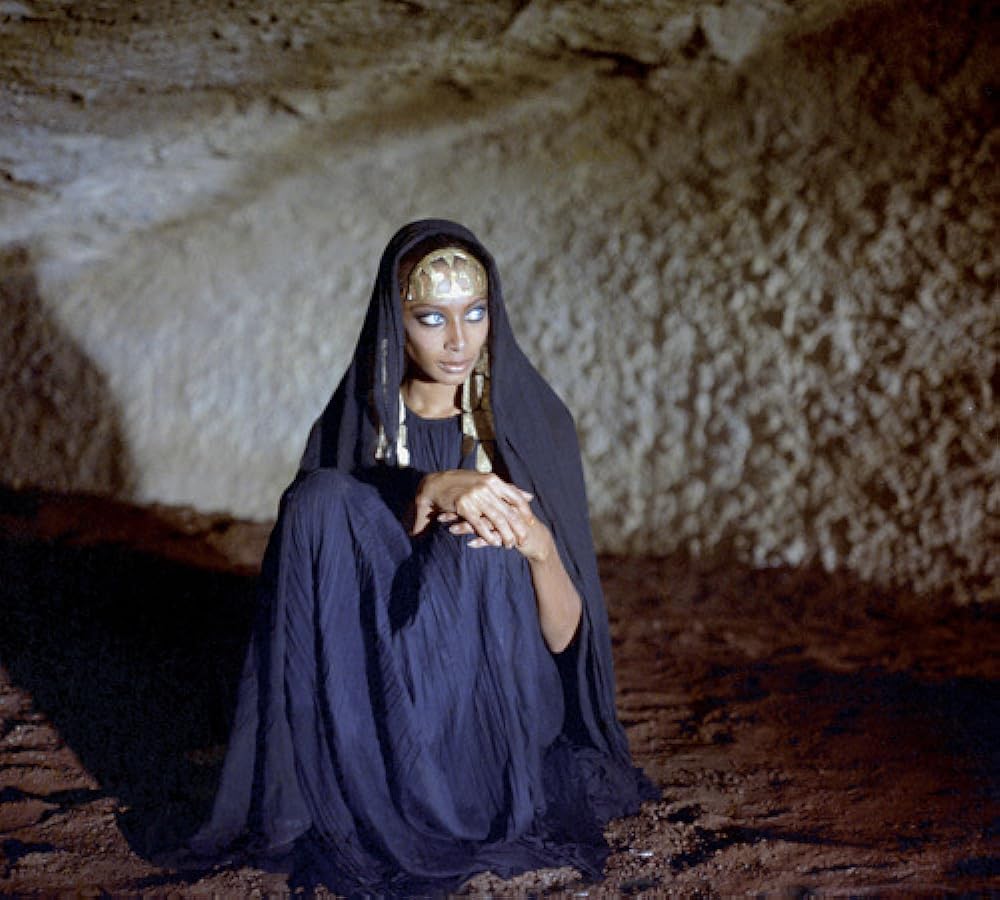 La maga Enotea, l’attrice Donyale Luna.
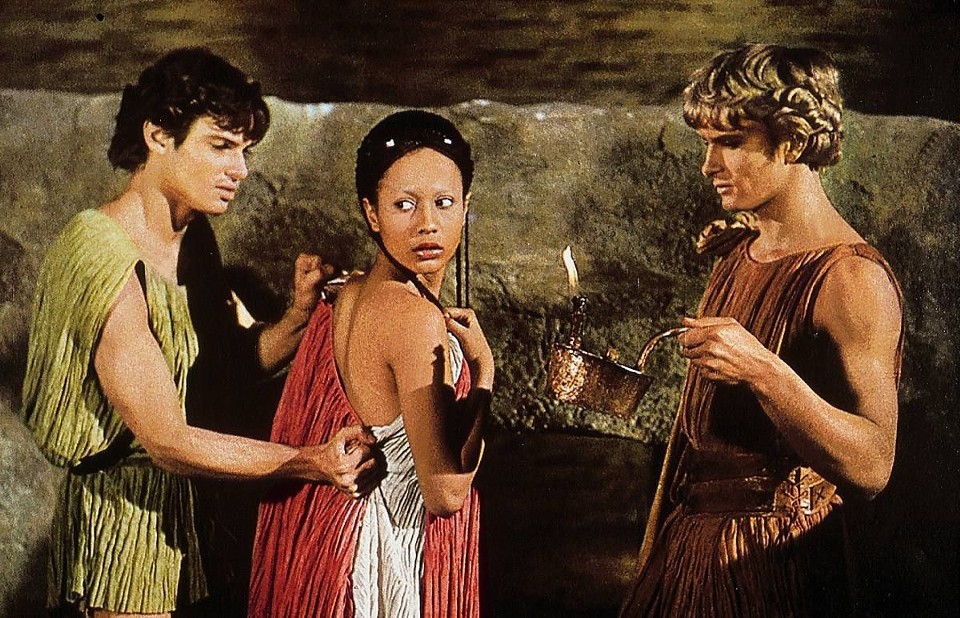 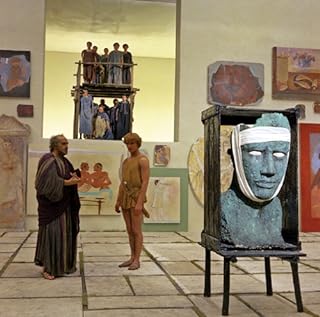 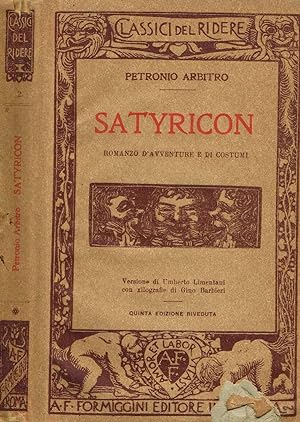 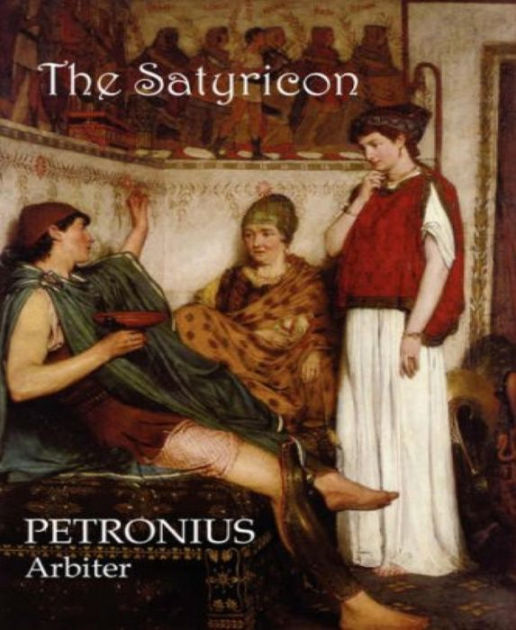 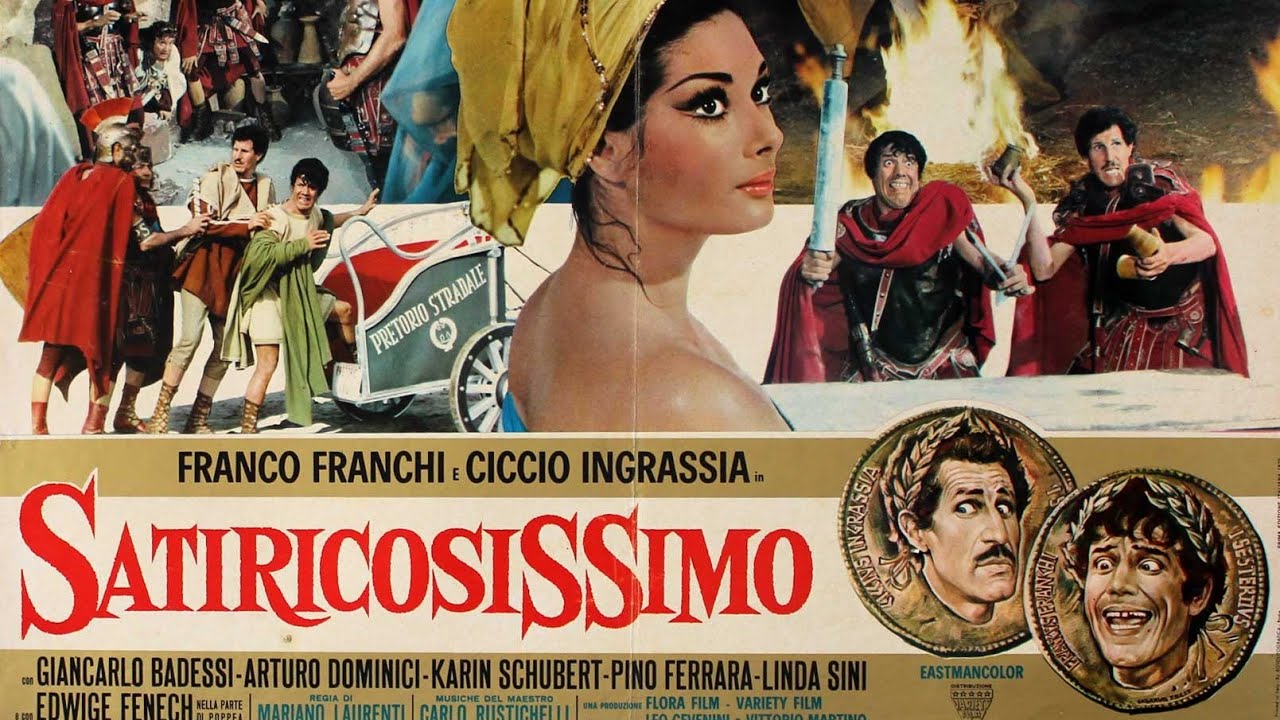 1970. La parodia del film di Fellini con il duo Franco Franchi Ciccio Ingrassia.
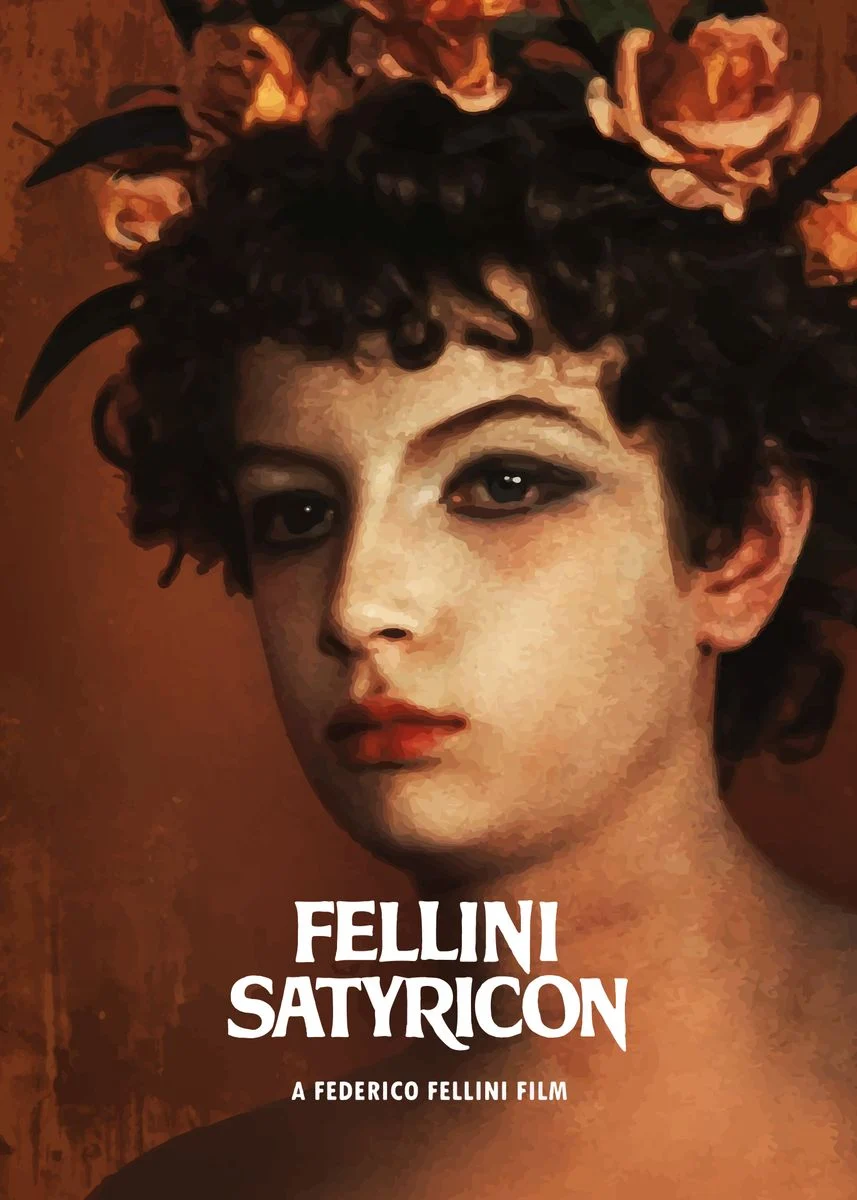 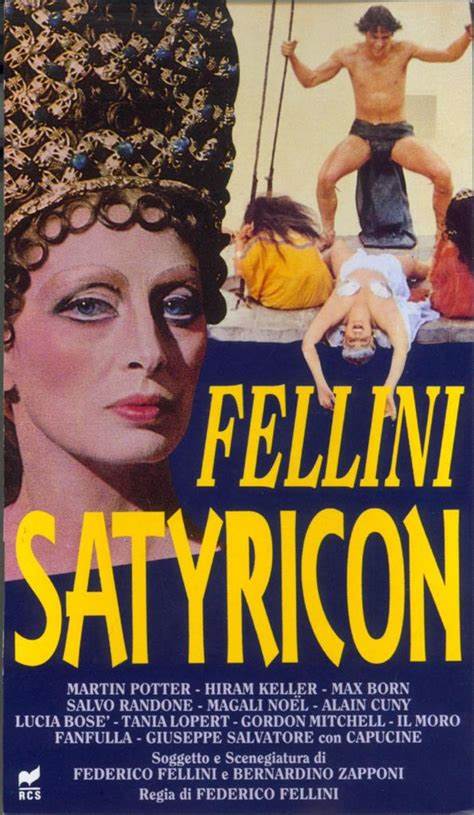 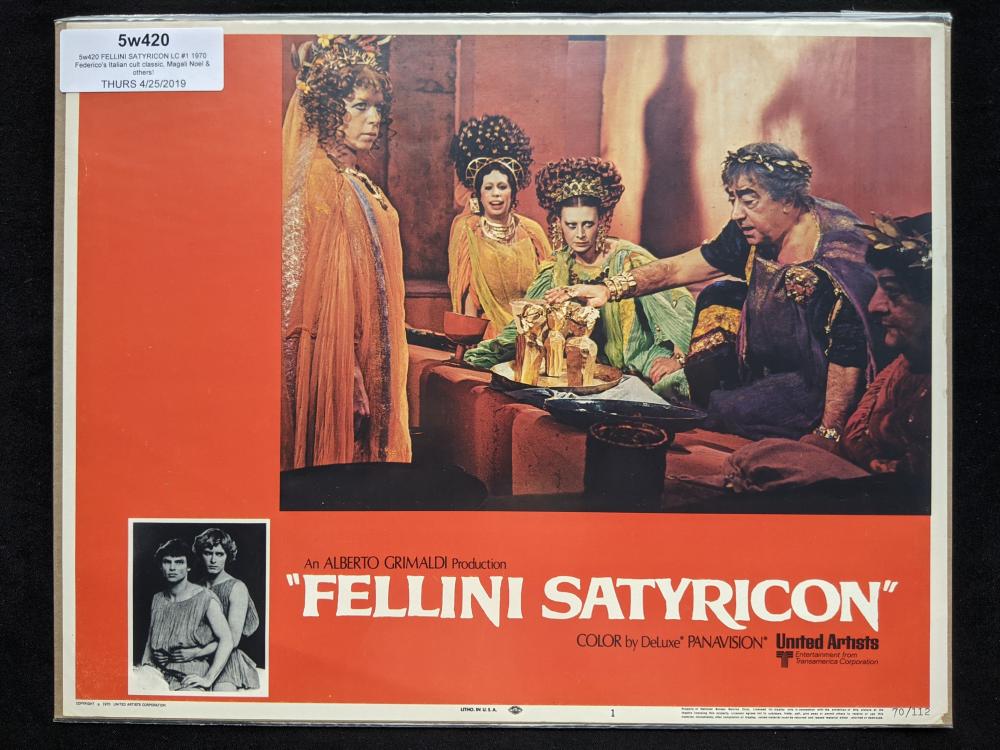 GRAZIE
Alla prossima
Giovedì, 17 ottobre 2024

"RAGIONE 
E SENTIMENTO" 
di Jane Austin.